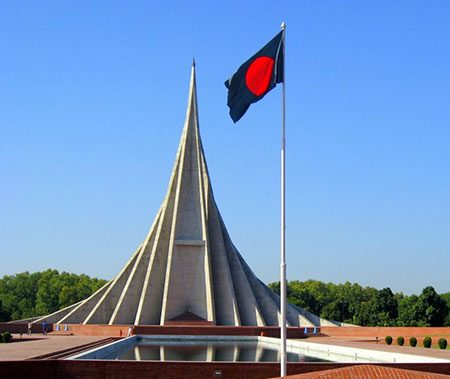 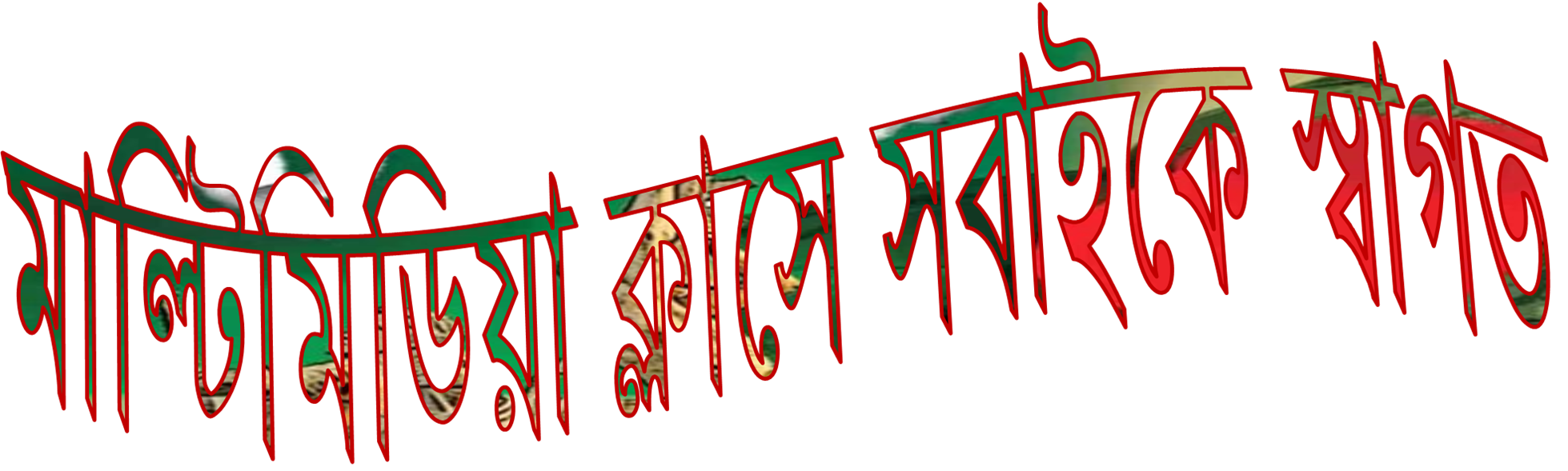 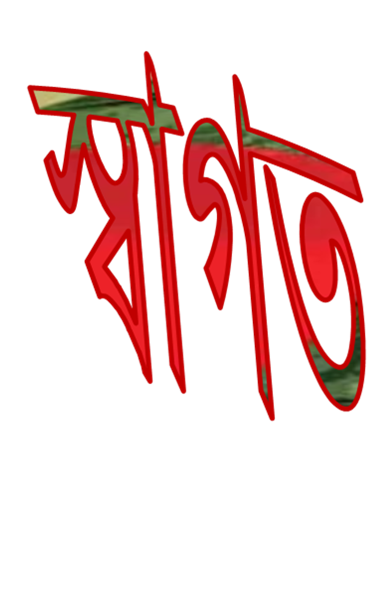 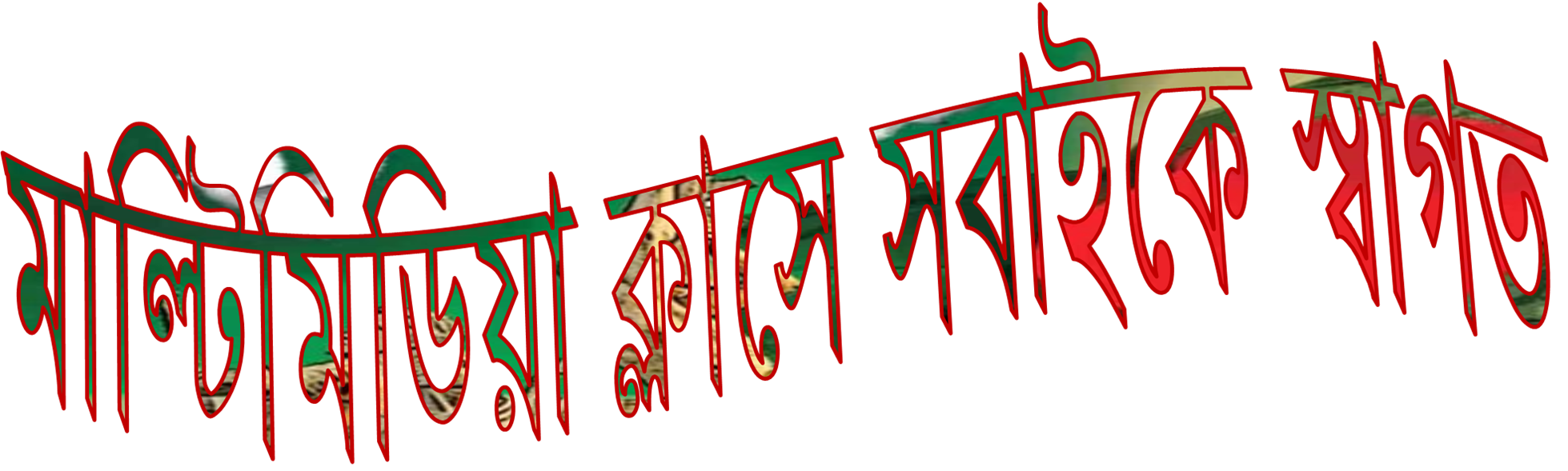 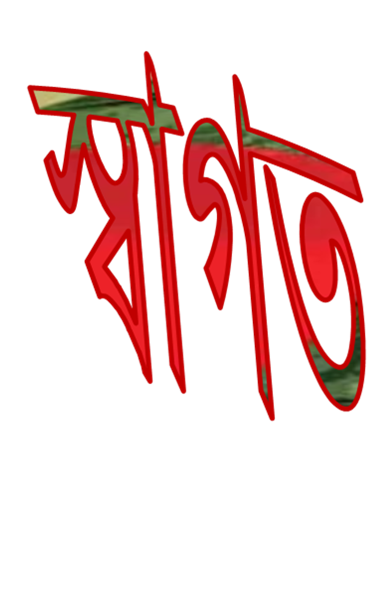 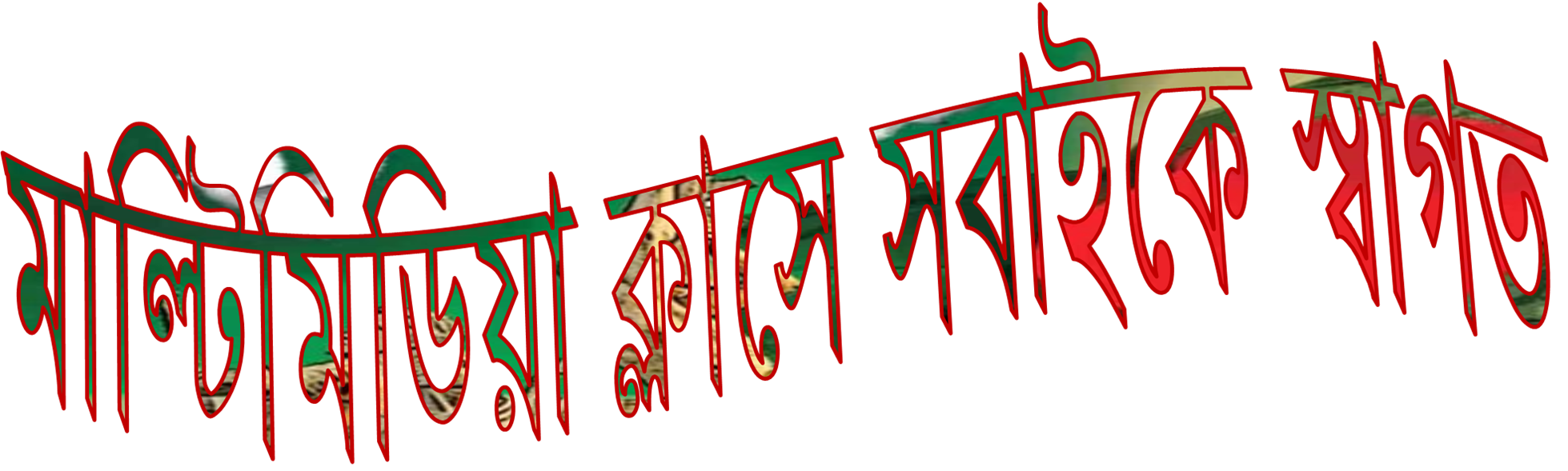 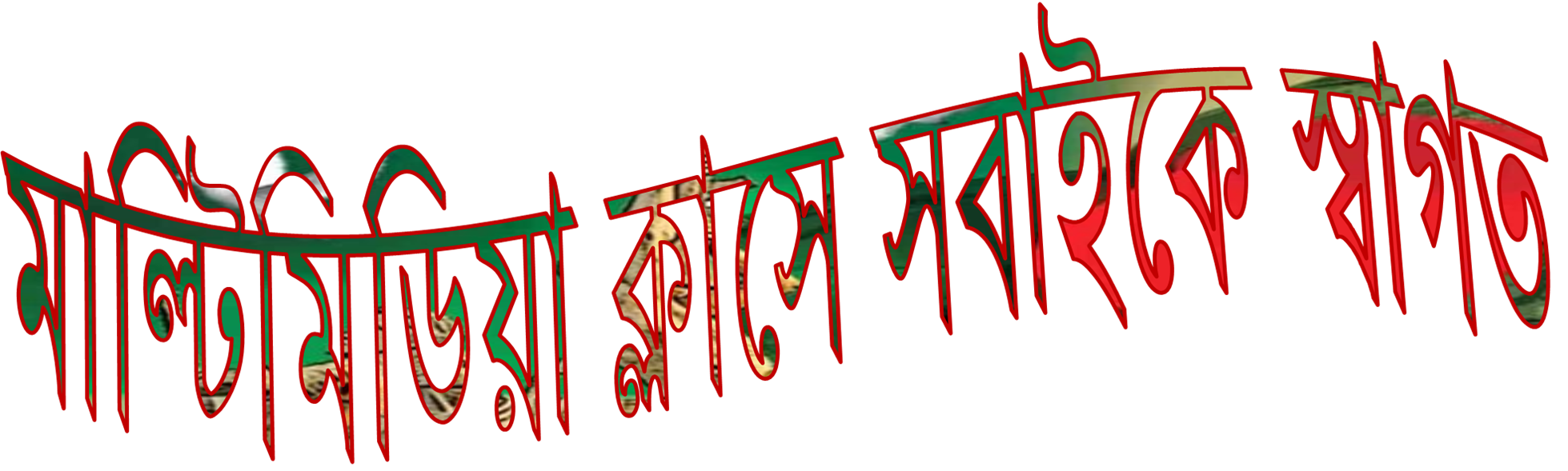 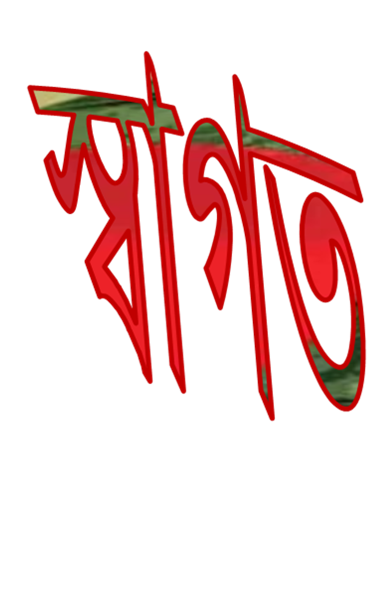 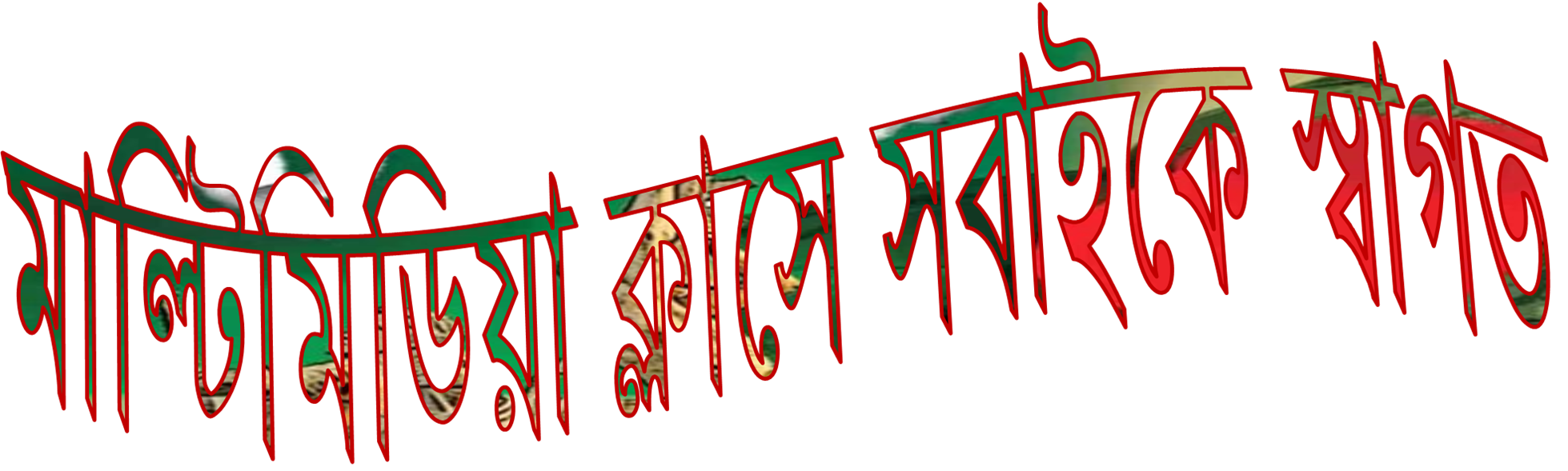 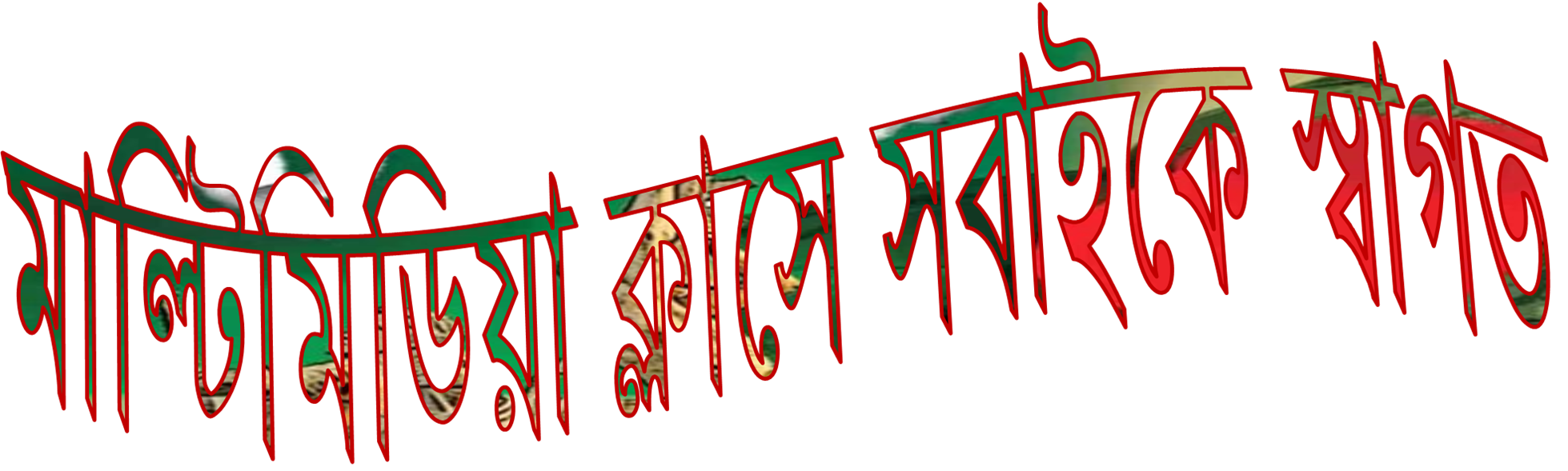 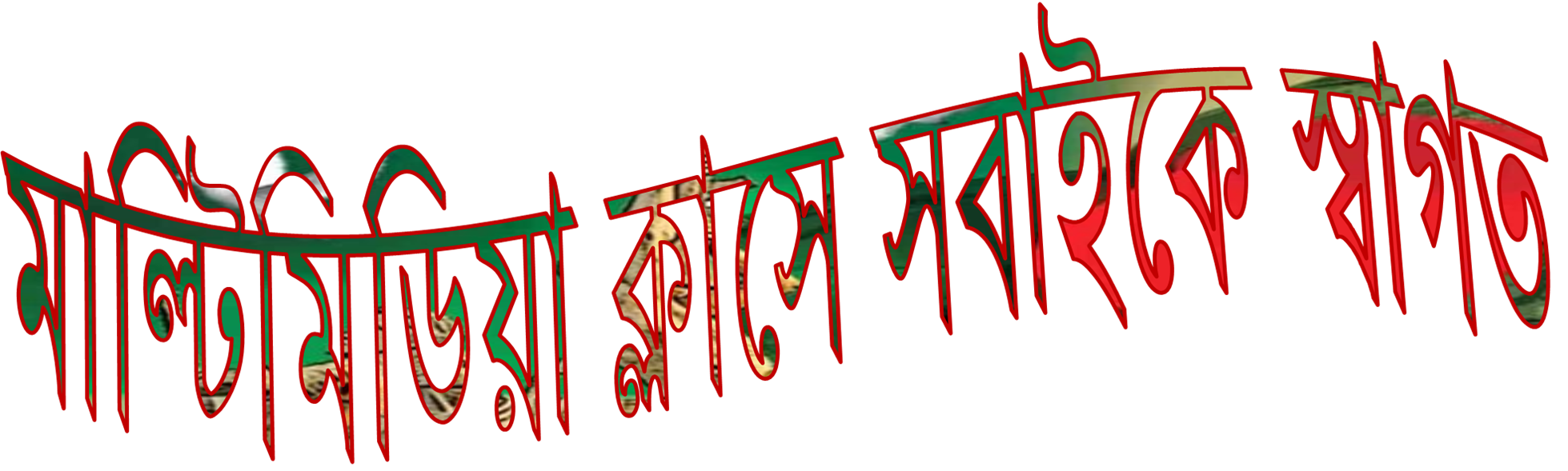 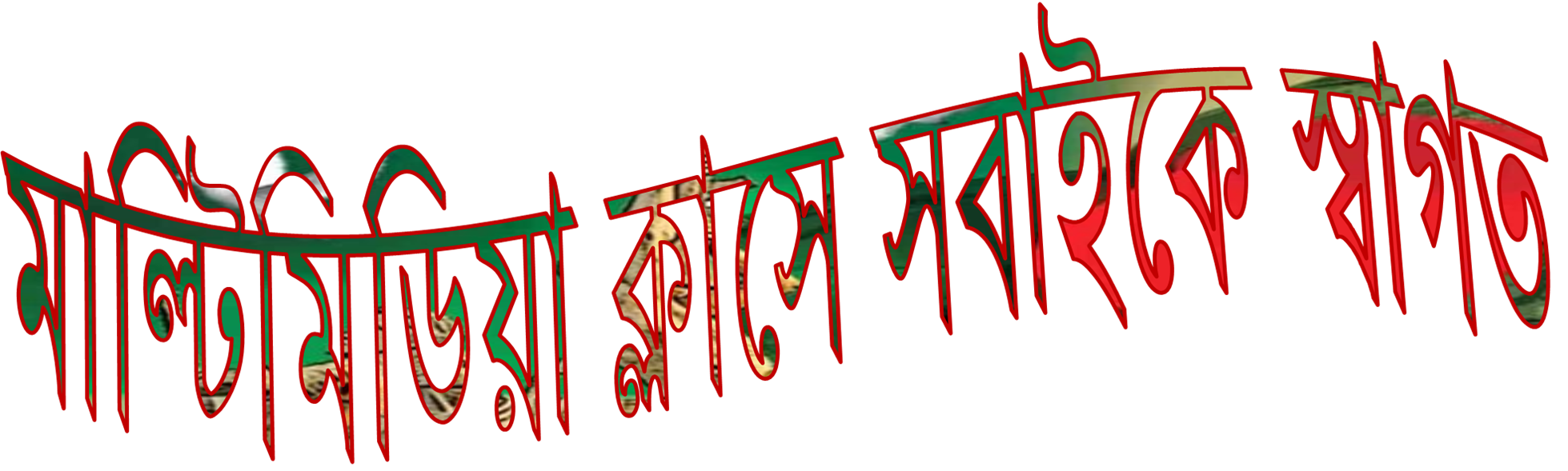 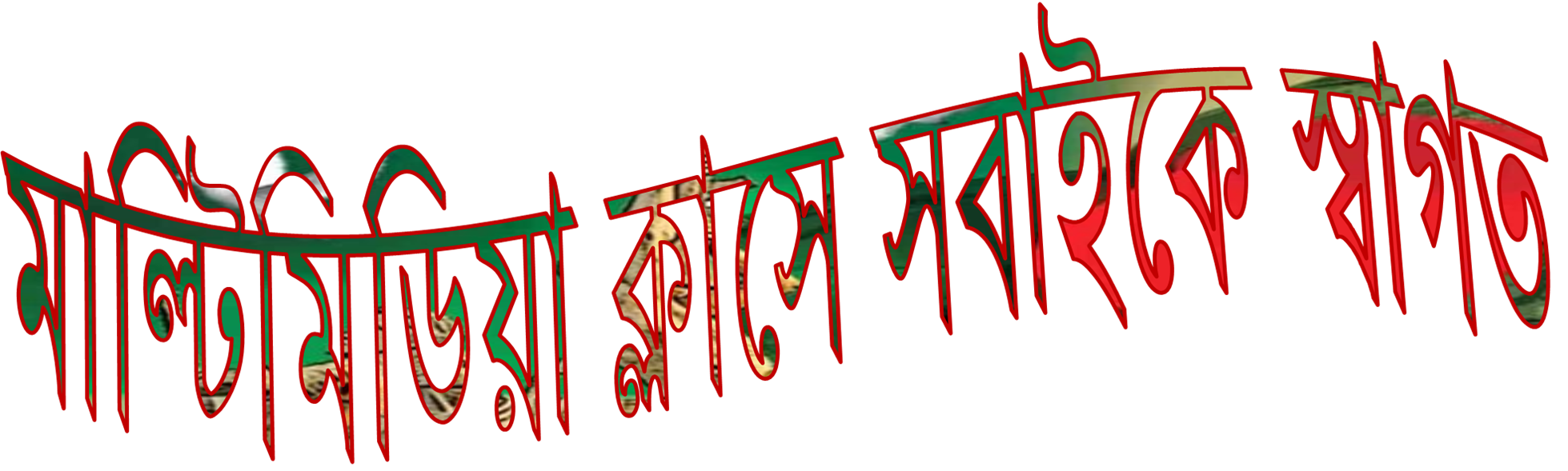 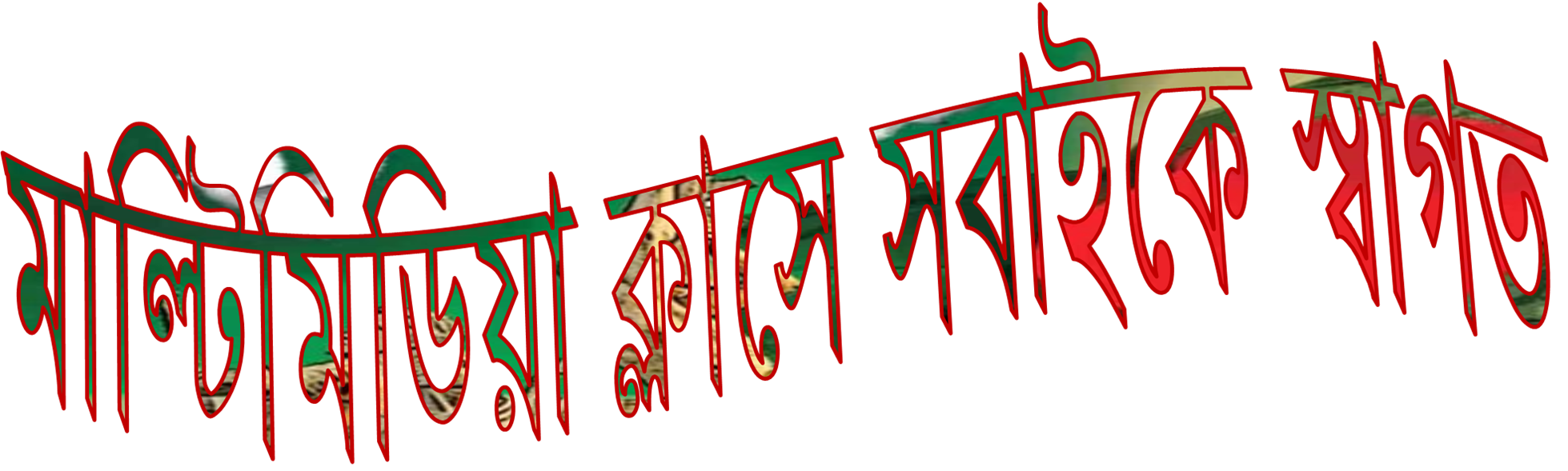 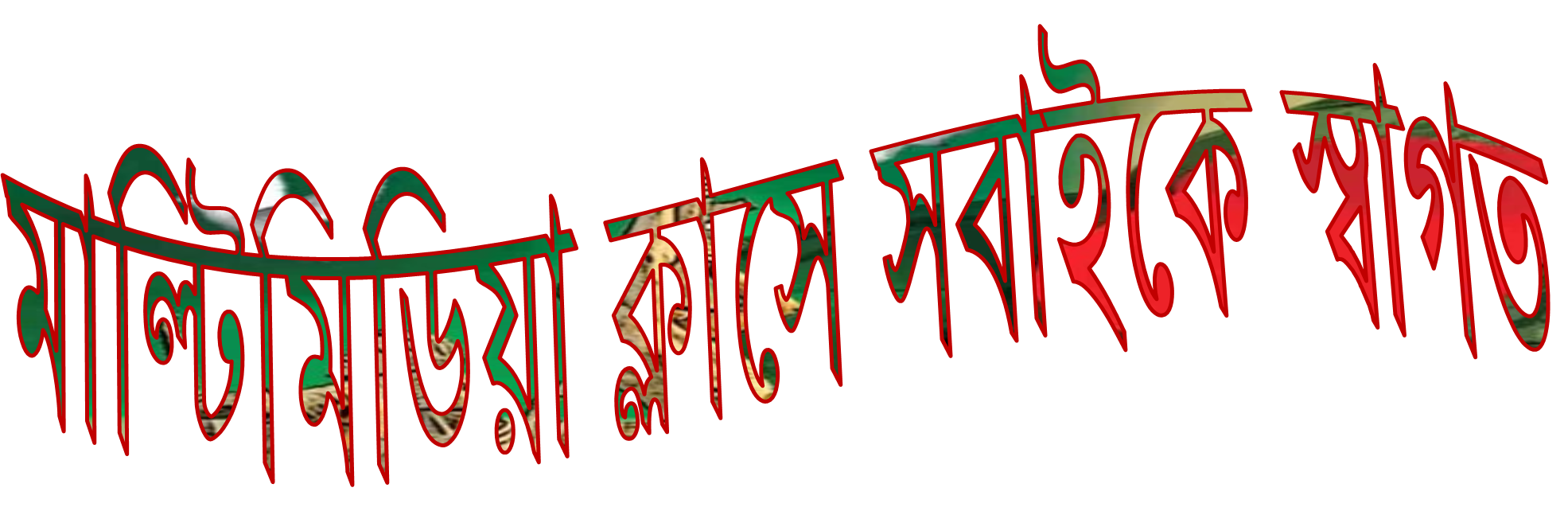 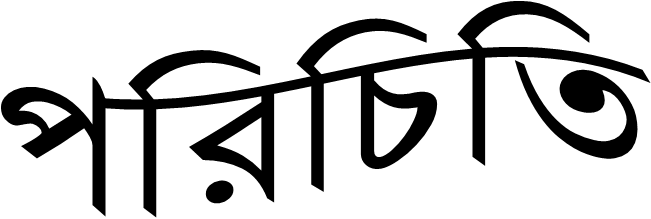 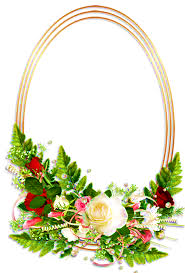 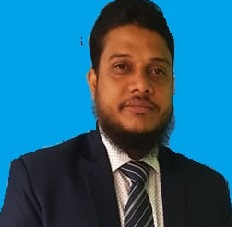 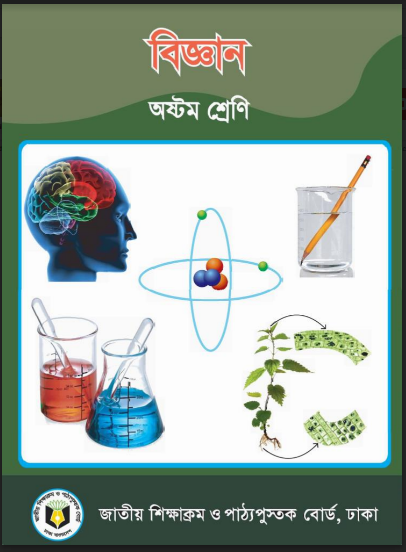 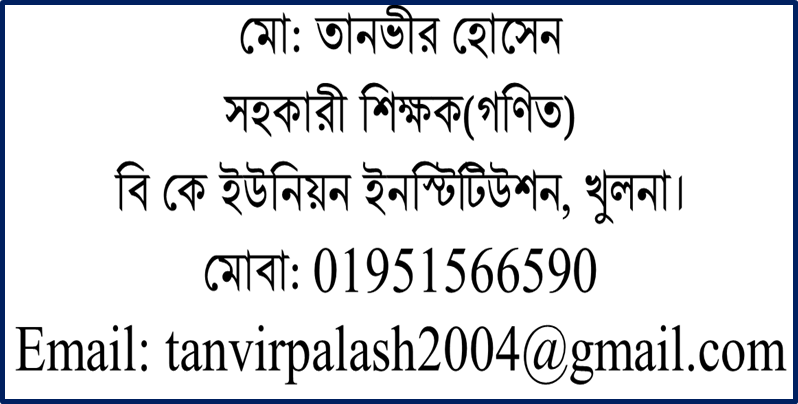 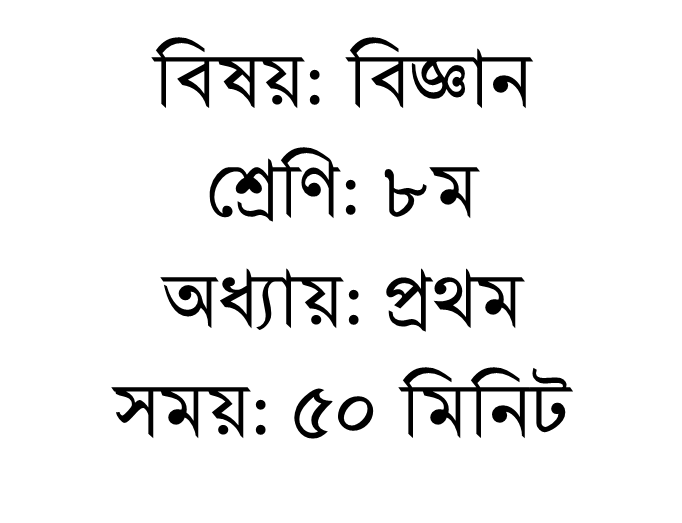 নিচে চিত্রগুলো লক্ষ্য কর:
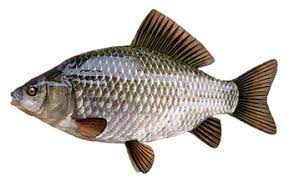 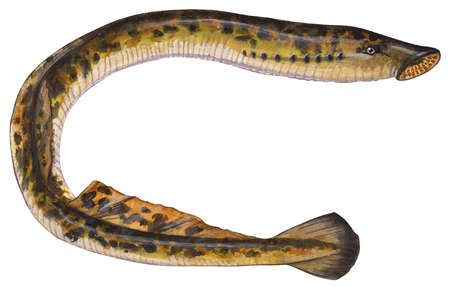 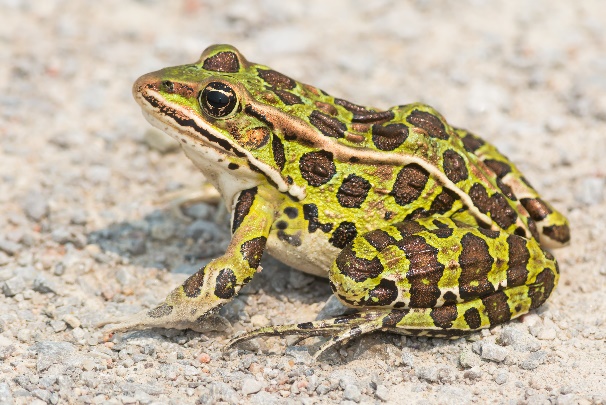 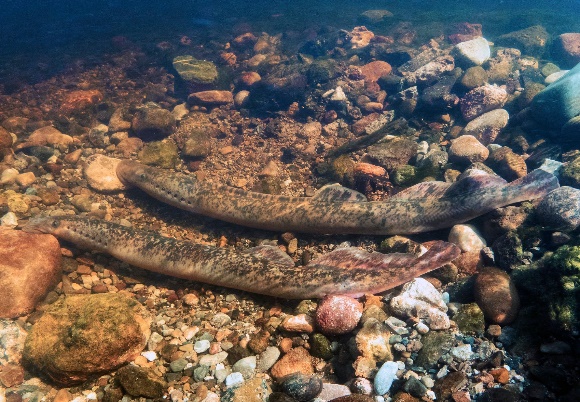 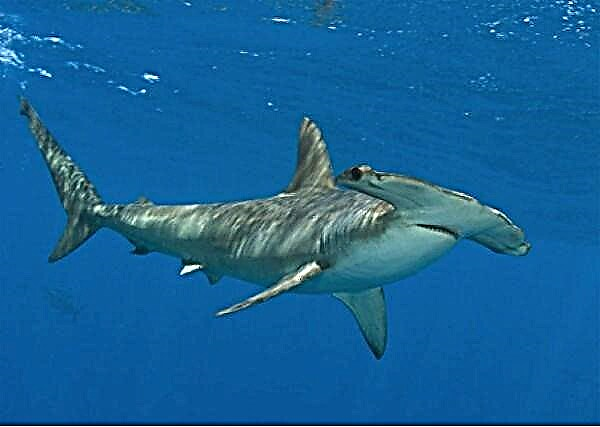 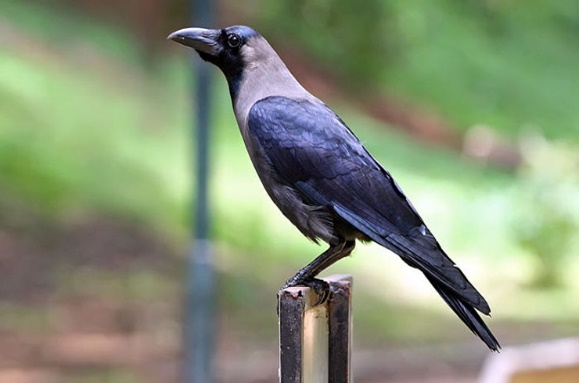 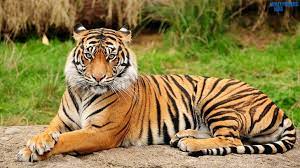 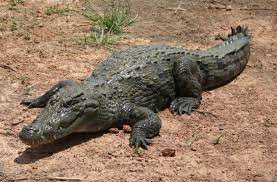 এরা সবাই কি মেরুদন্ডী না অমেরুদন্ডী প্রাণী?
এরা সবাই মেরুদন্ডী প্রাণী
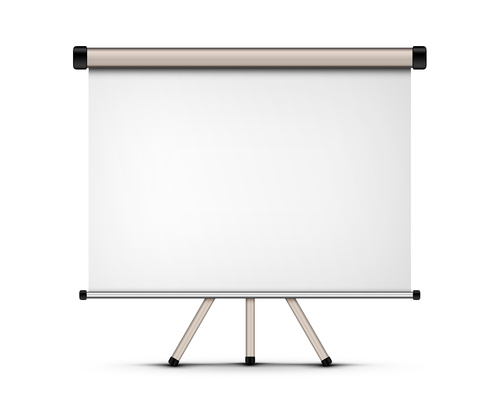 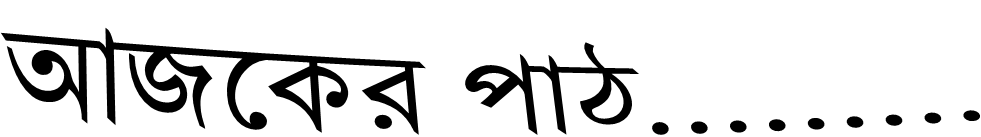 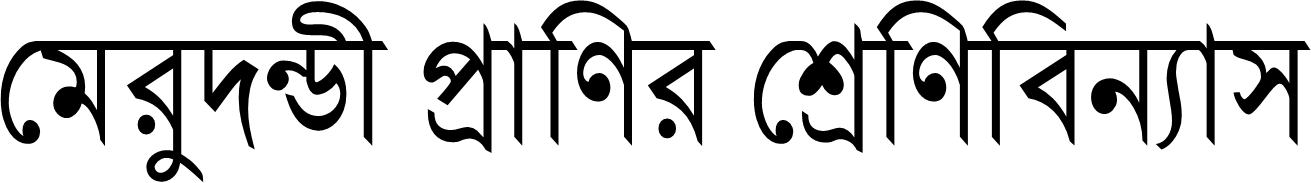 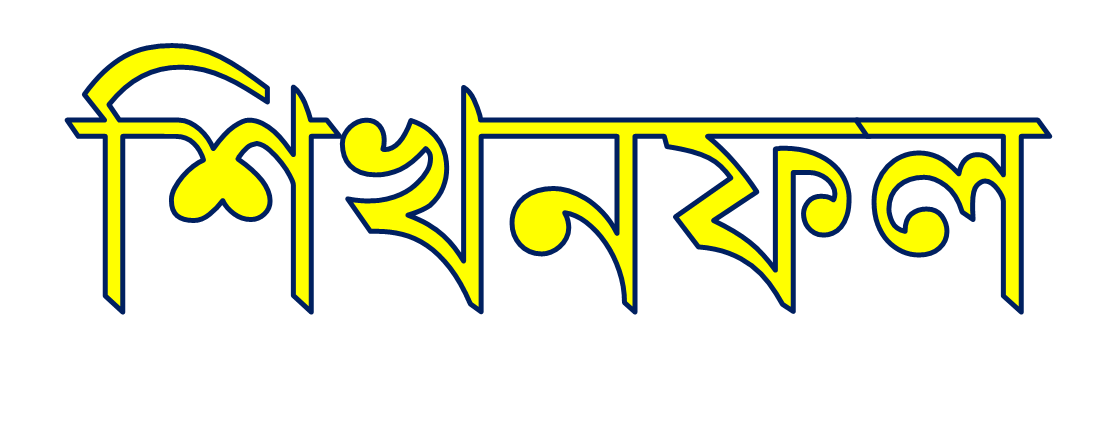 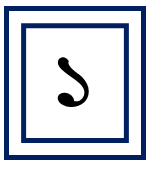 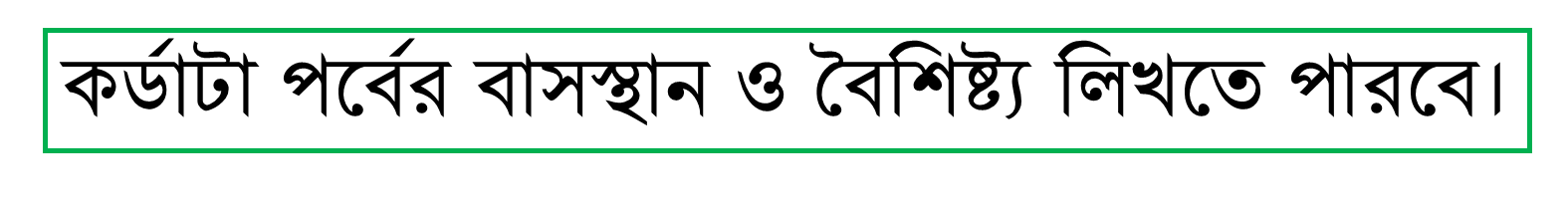 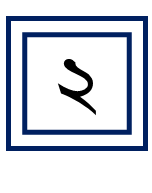 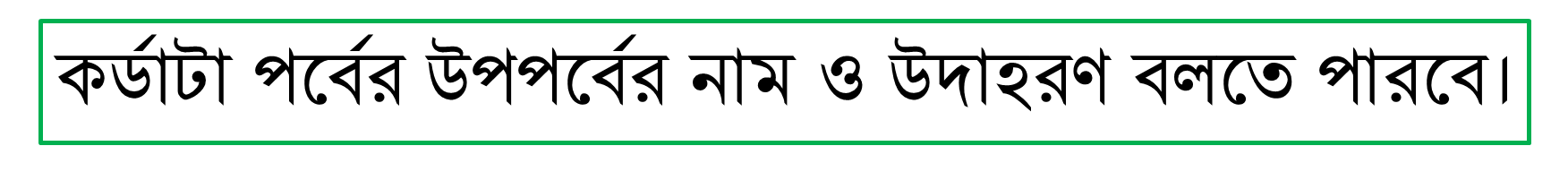 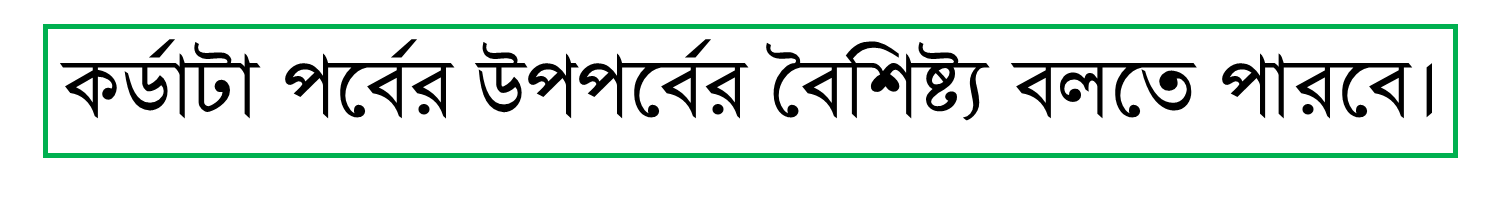 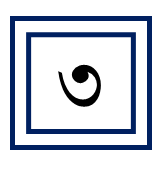 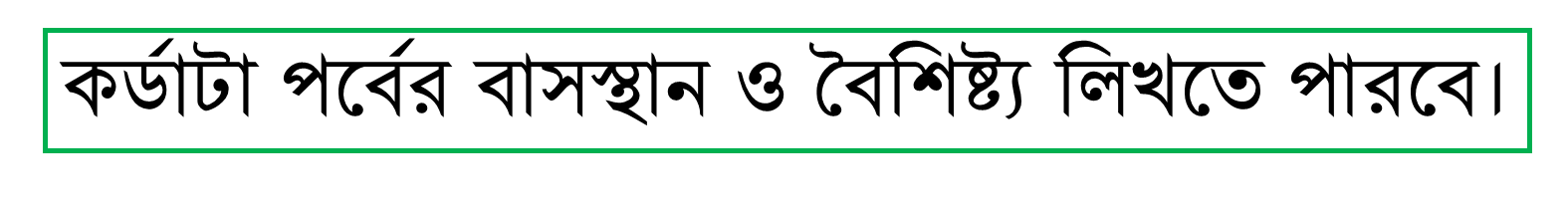 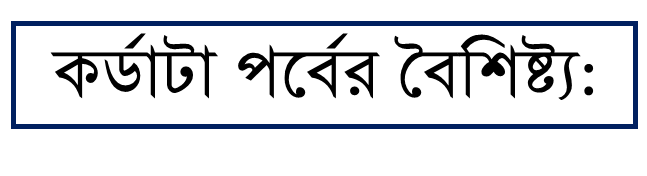 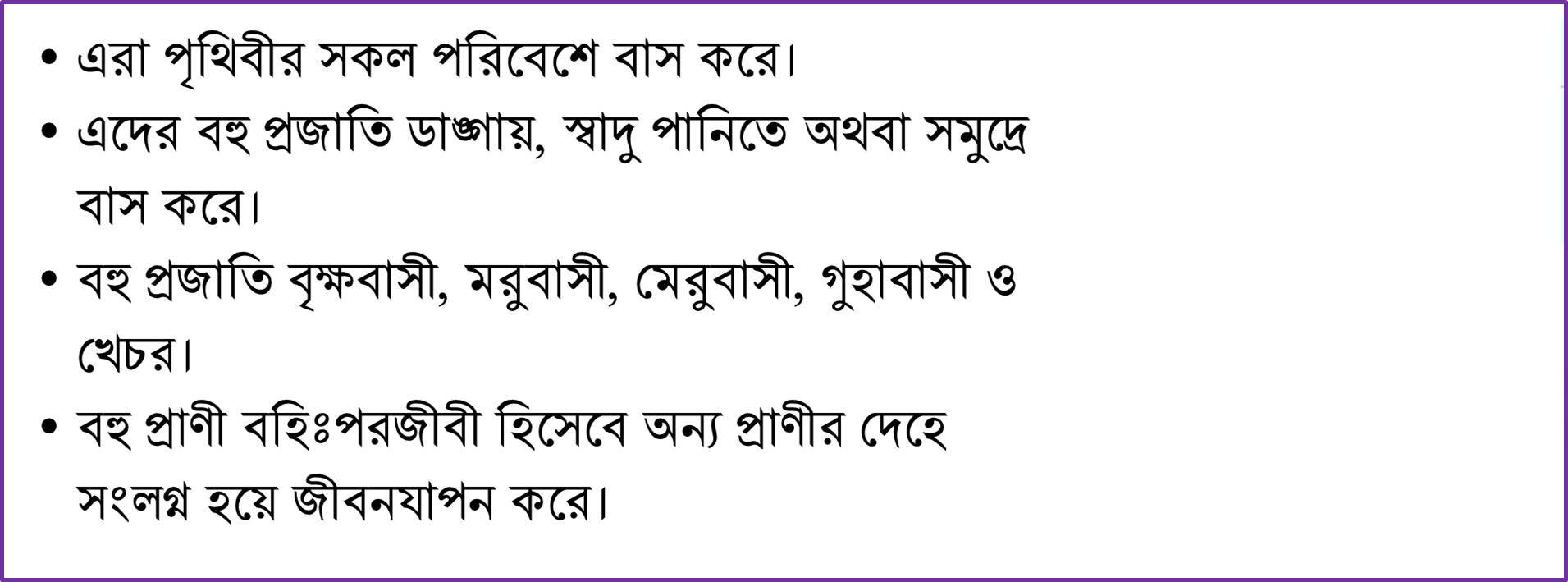 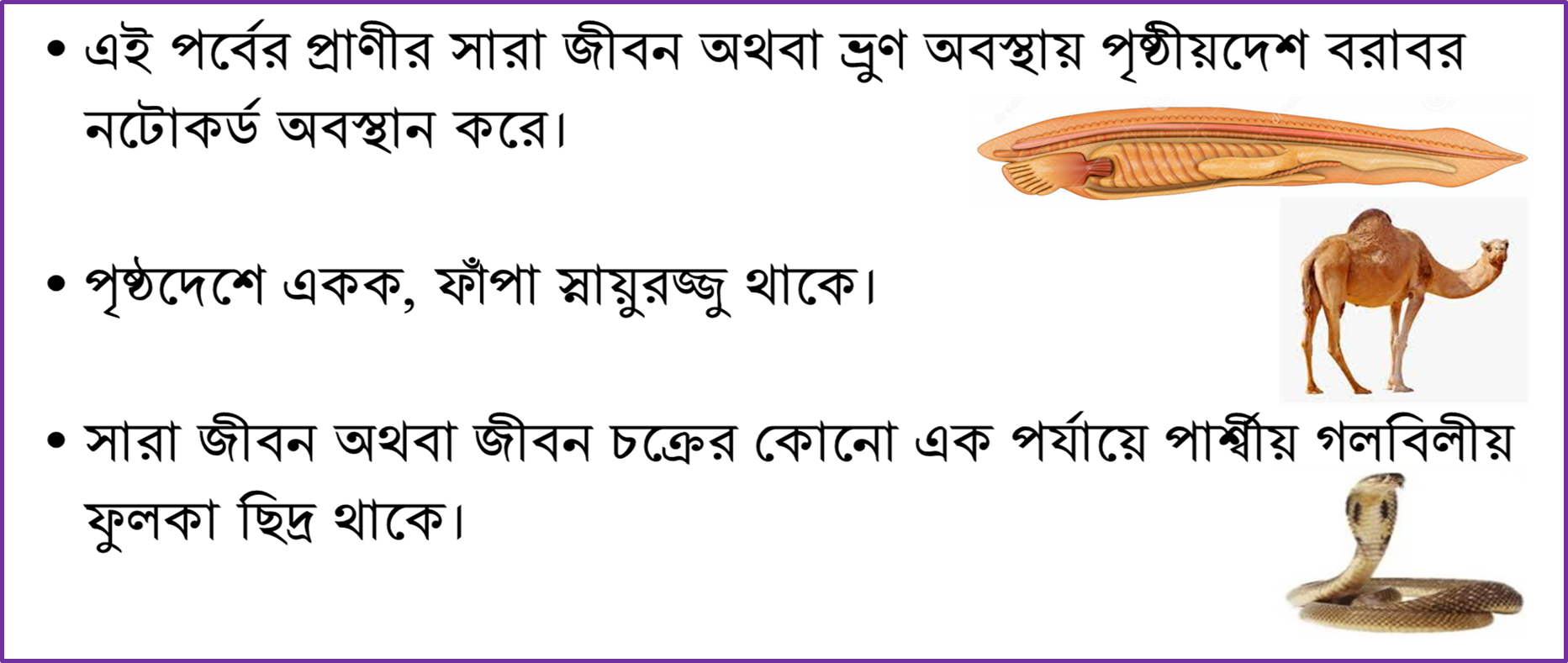 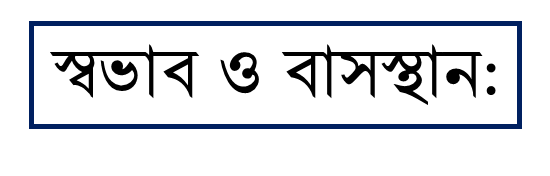 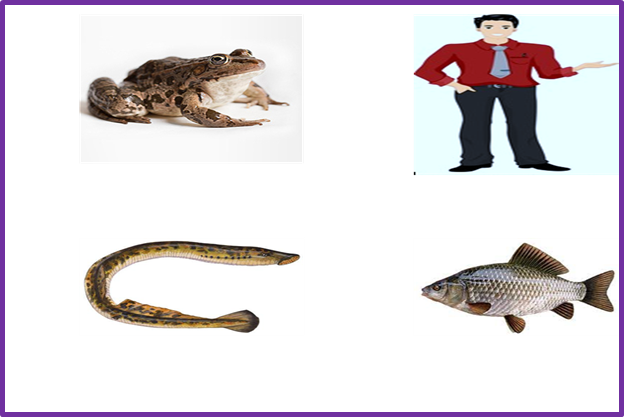 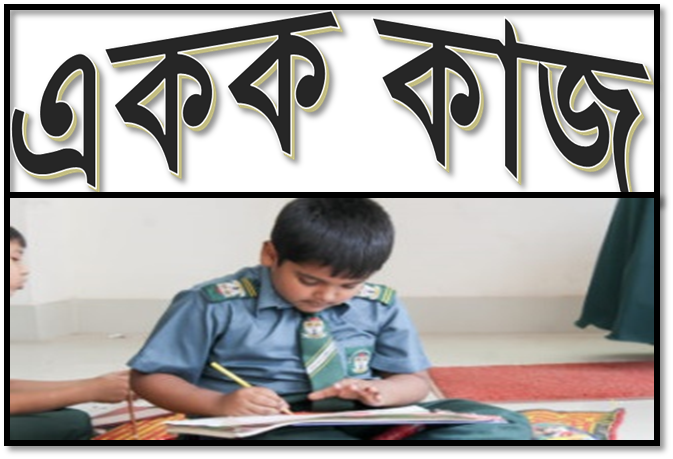 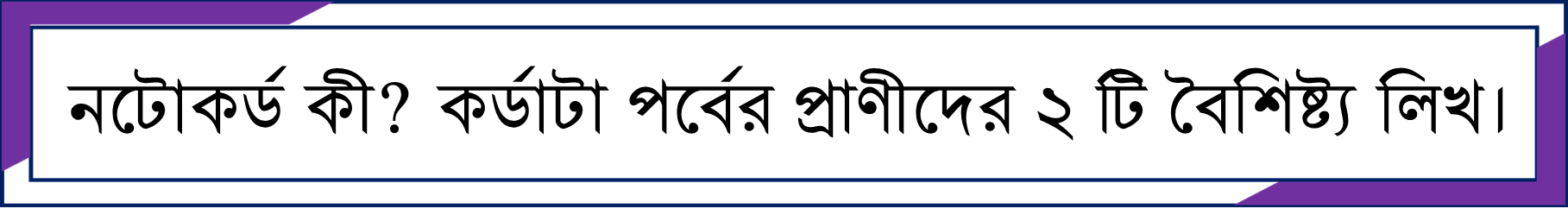 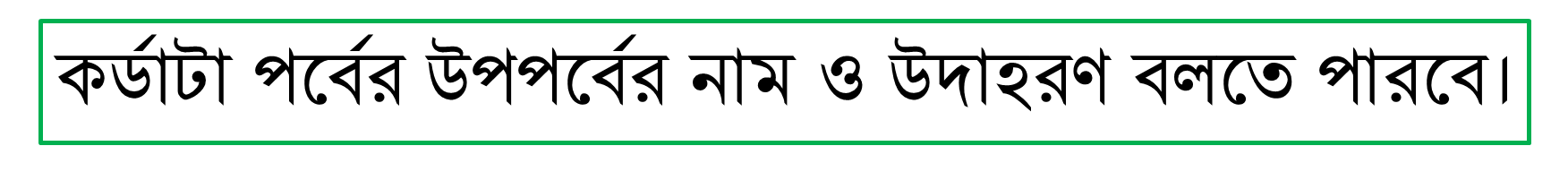 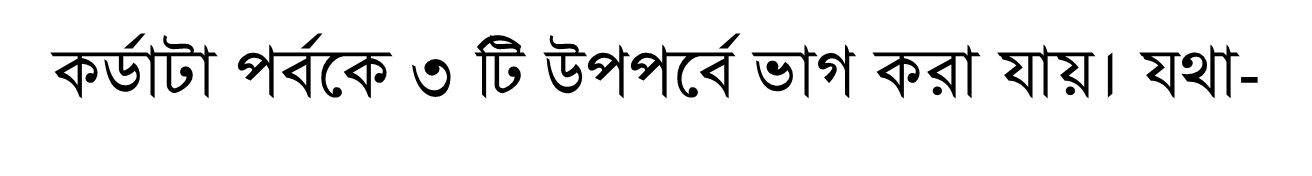 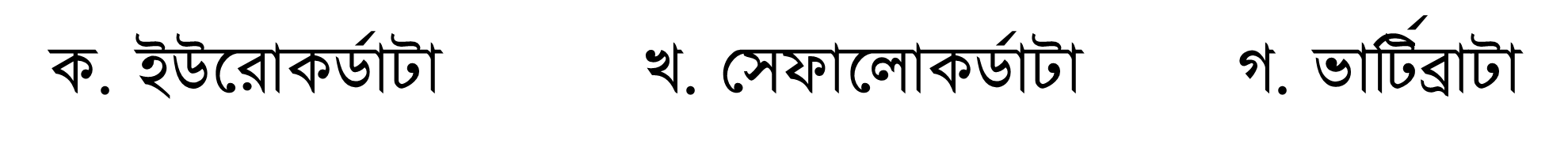 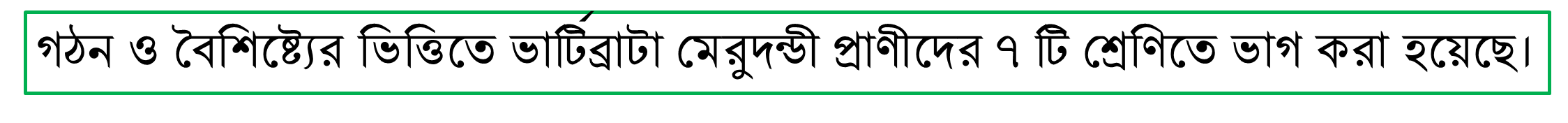 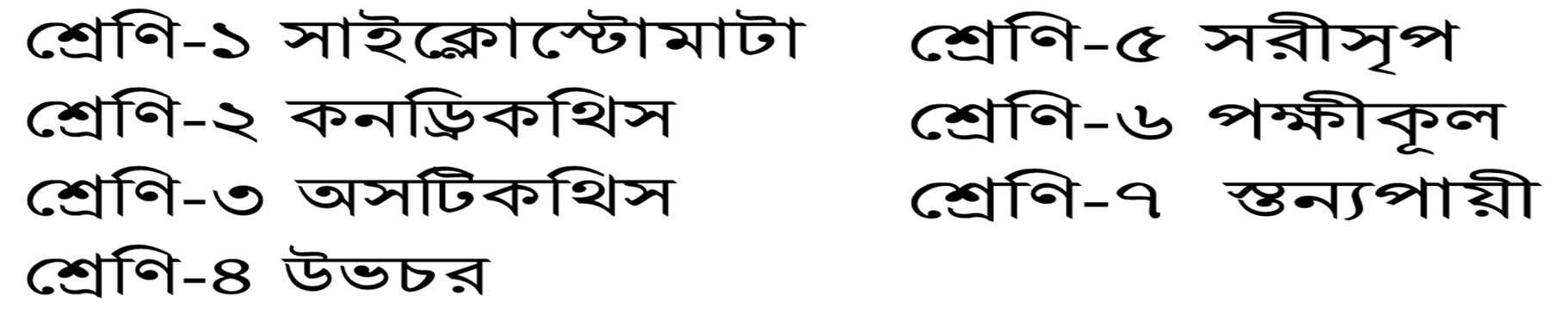 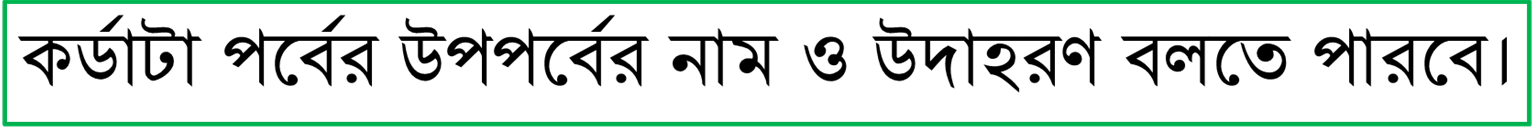 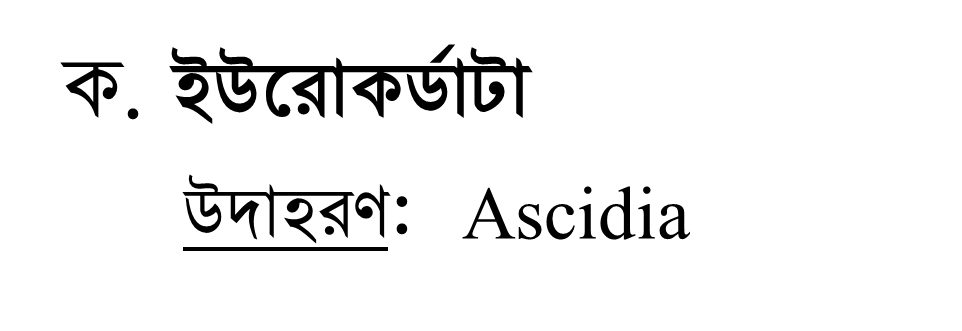 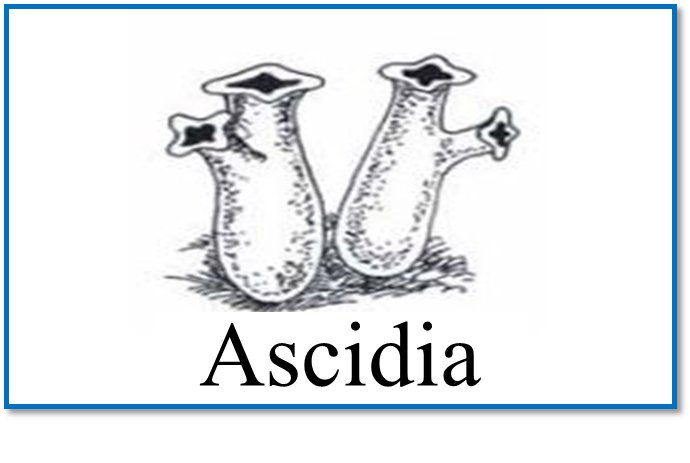 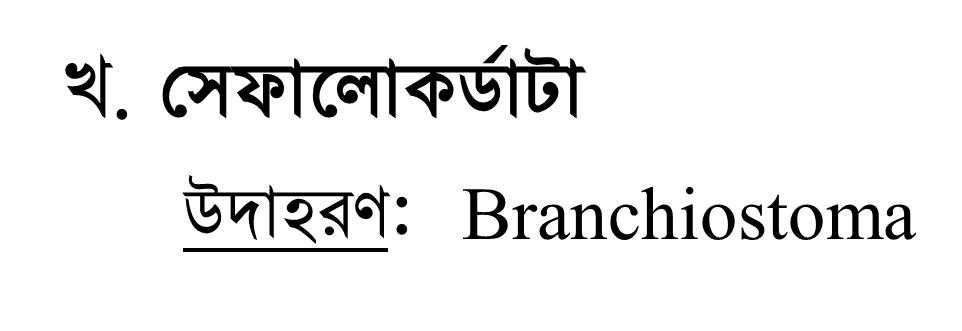 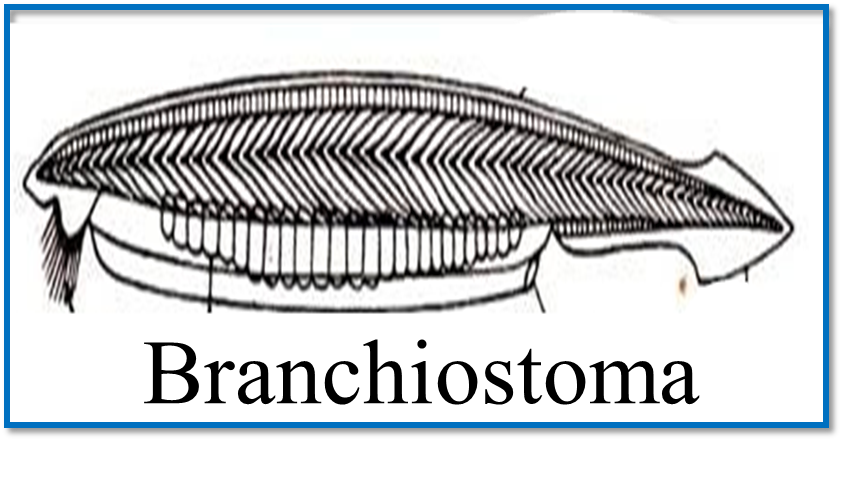 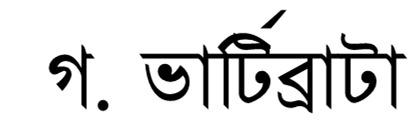 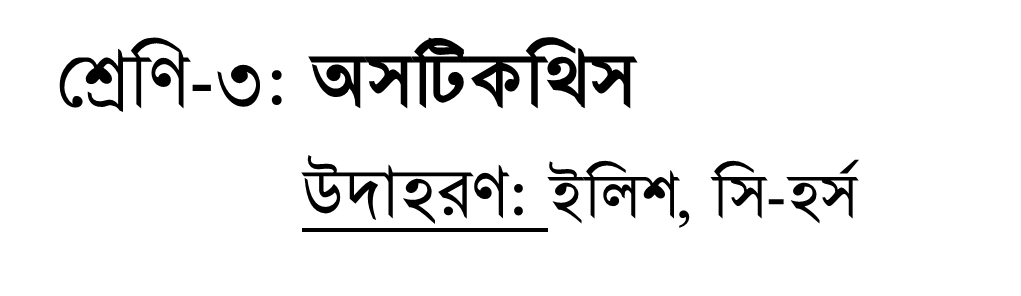 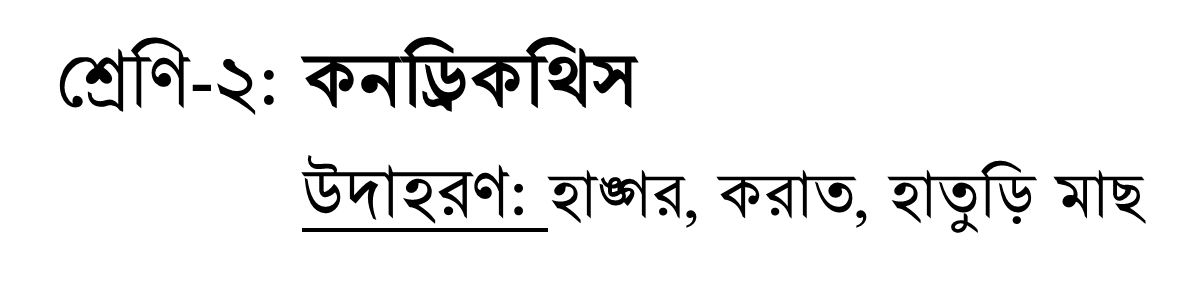 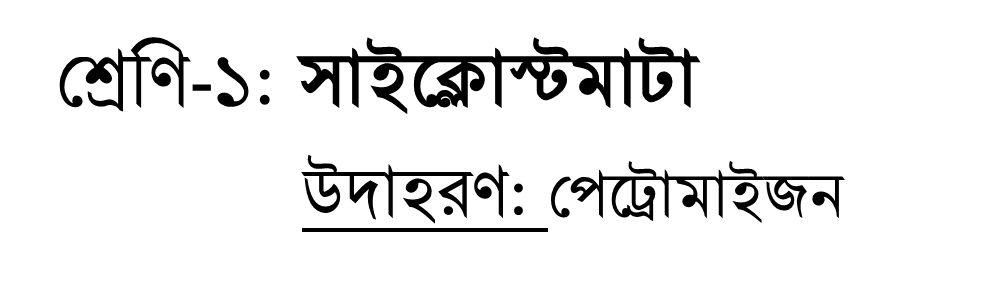 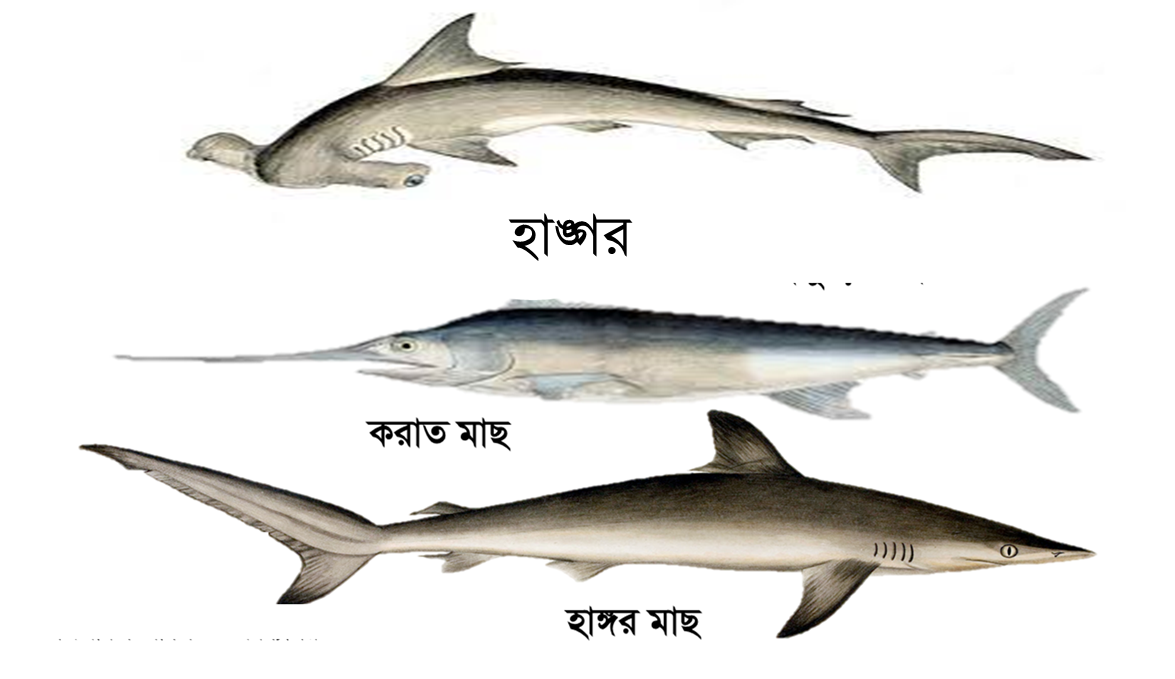 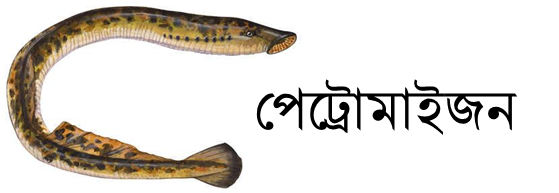 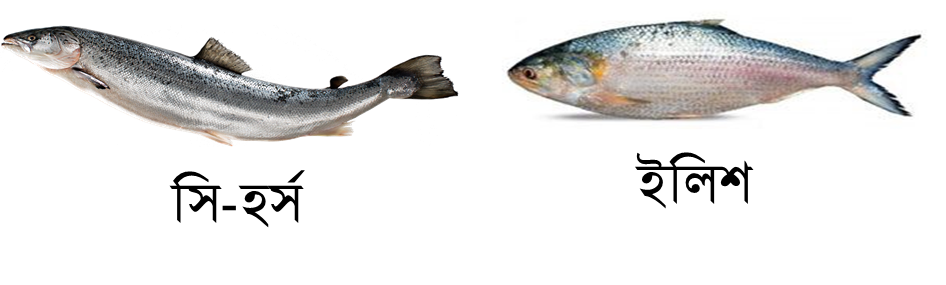 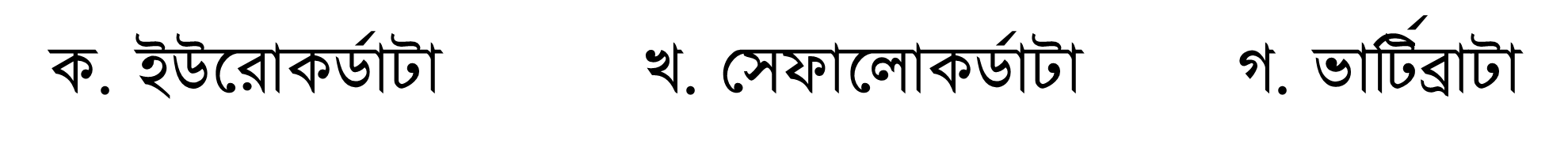 শ্রেণি-৪: উভচর
           উদাহরণ: সোনাব্যাঙ, কুনোব্যাঙ
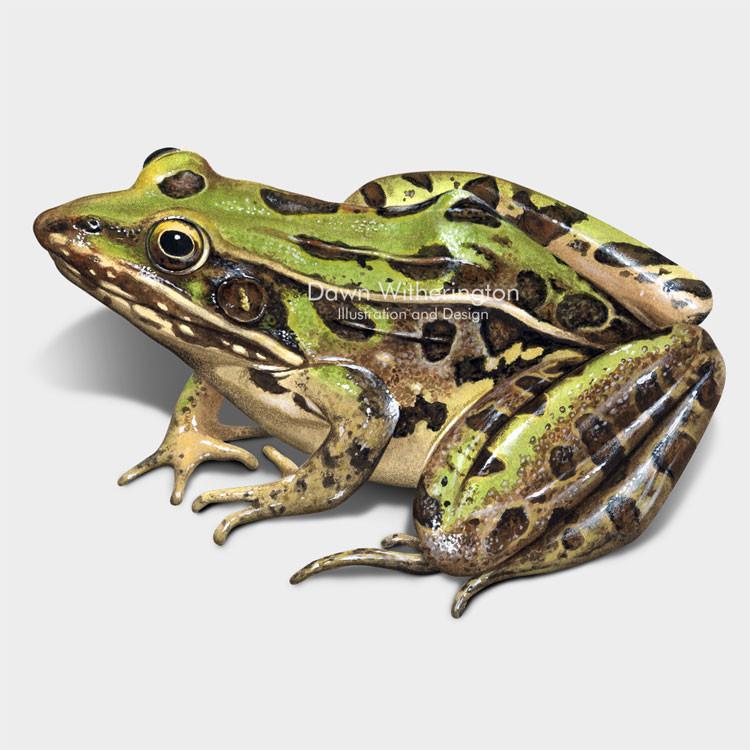 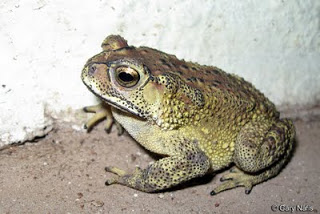 শ্রেণি-৫: সরীসৃপ
           উদাহরণ: টিকটিকি, কুমির, সাপ
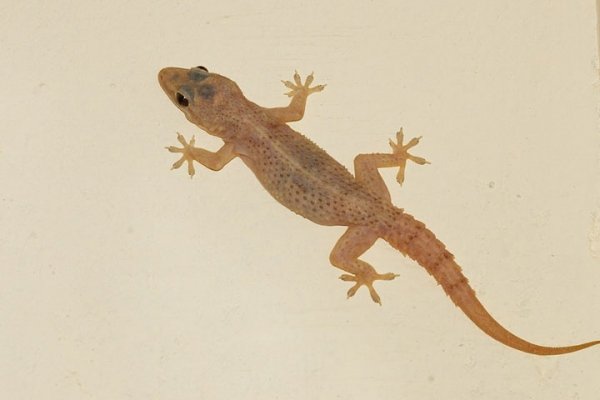 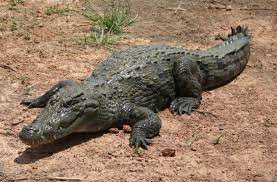 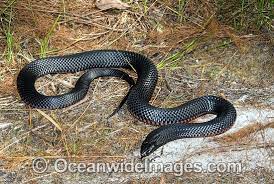 শ্রেণি-৬: পক্ষীকূল
           উদাহরণ: কাক, দোয়েল, হাঁস
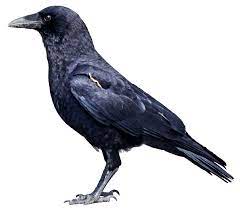 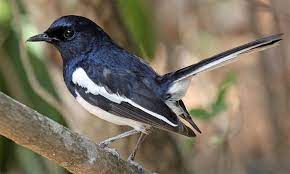 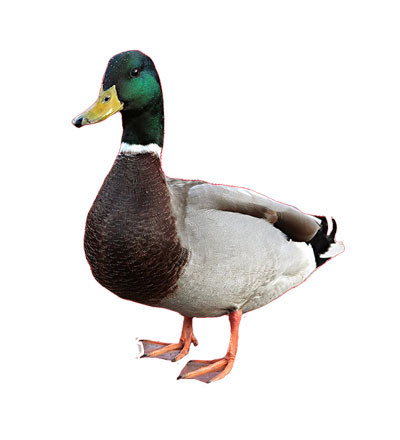 শ্রেণি-৭: স্তন্যপায়ী
           উদাহরণ: মানুষ, উট, বাঘ
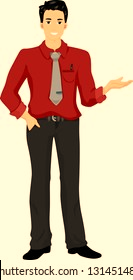 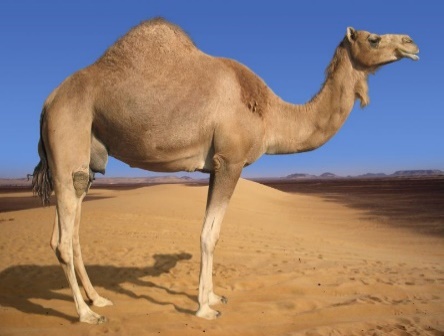 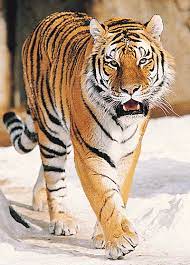 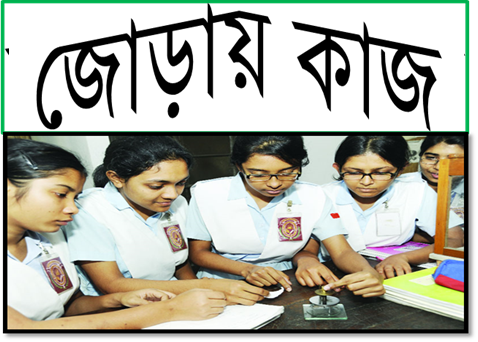 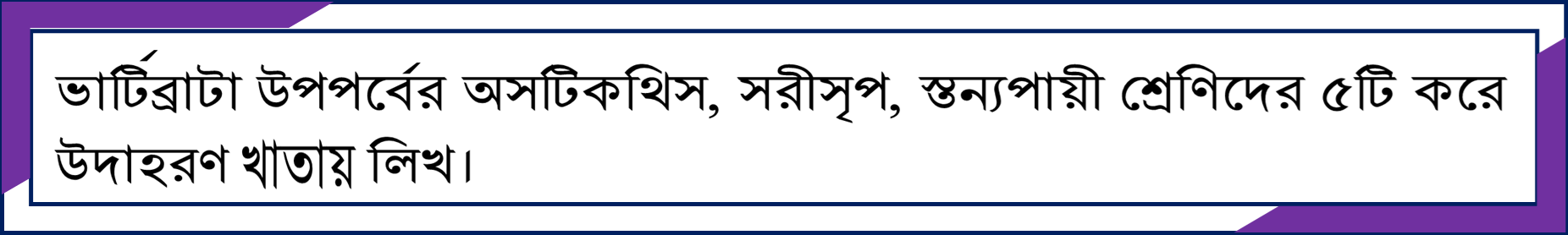 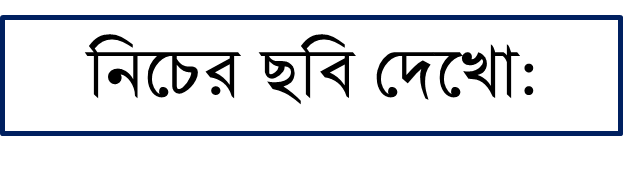 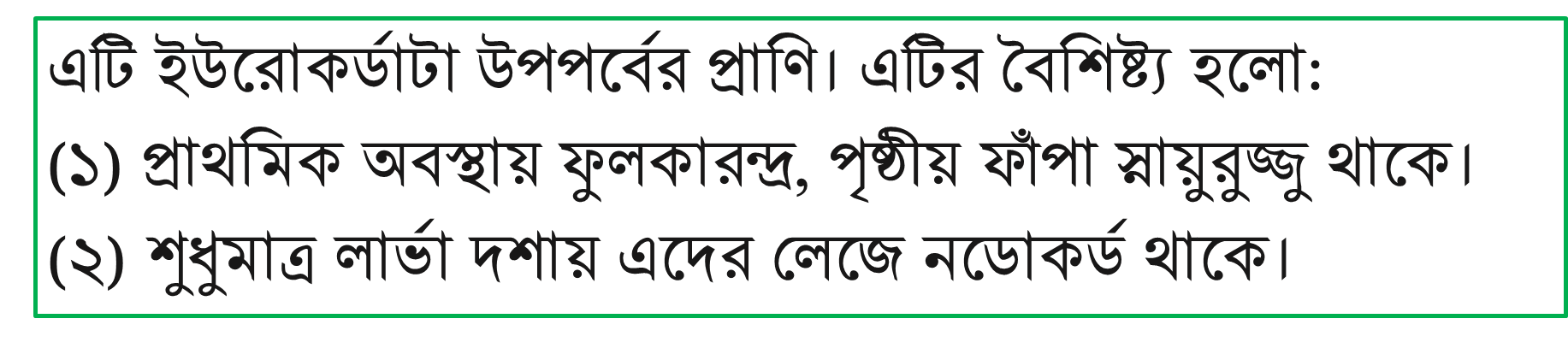 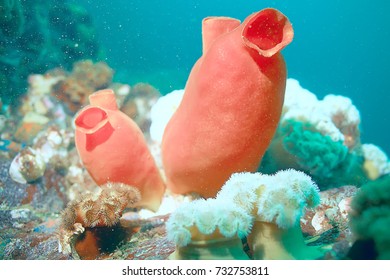 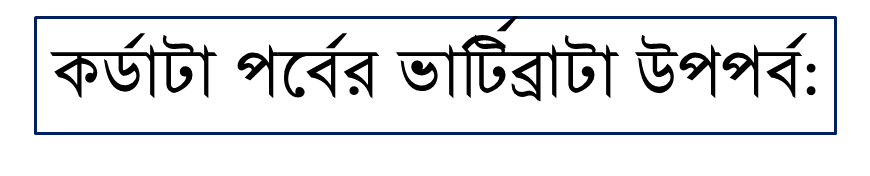 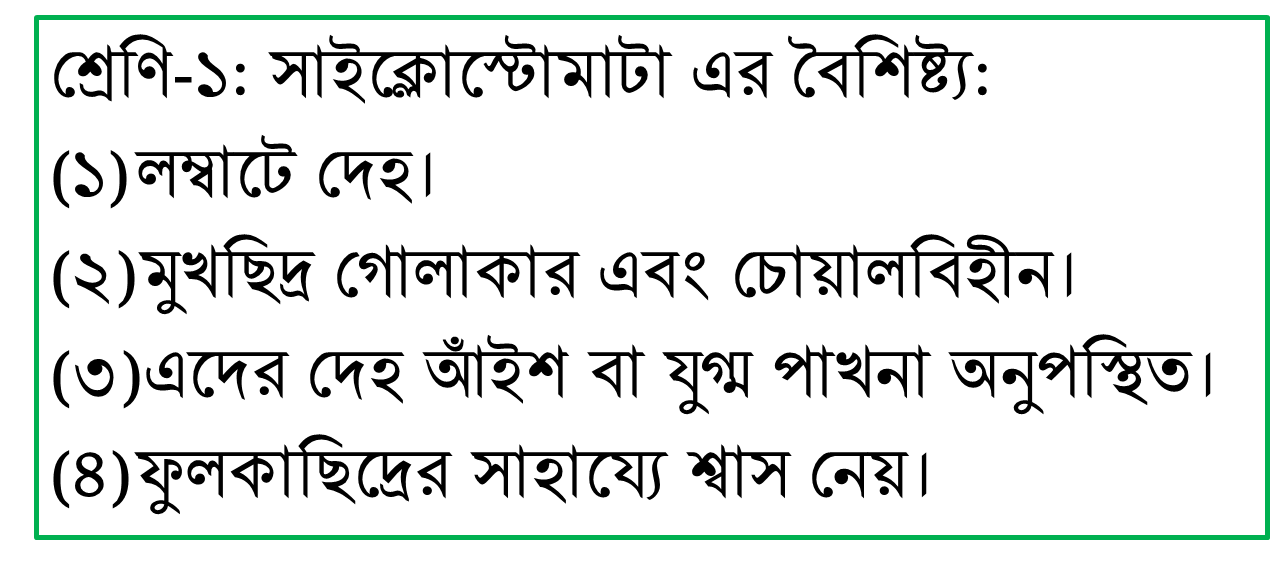 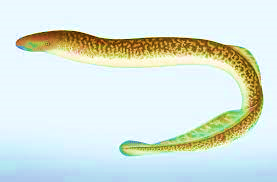 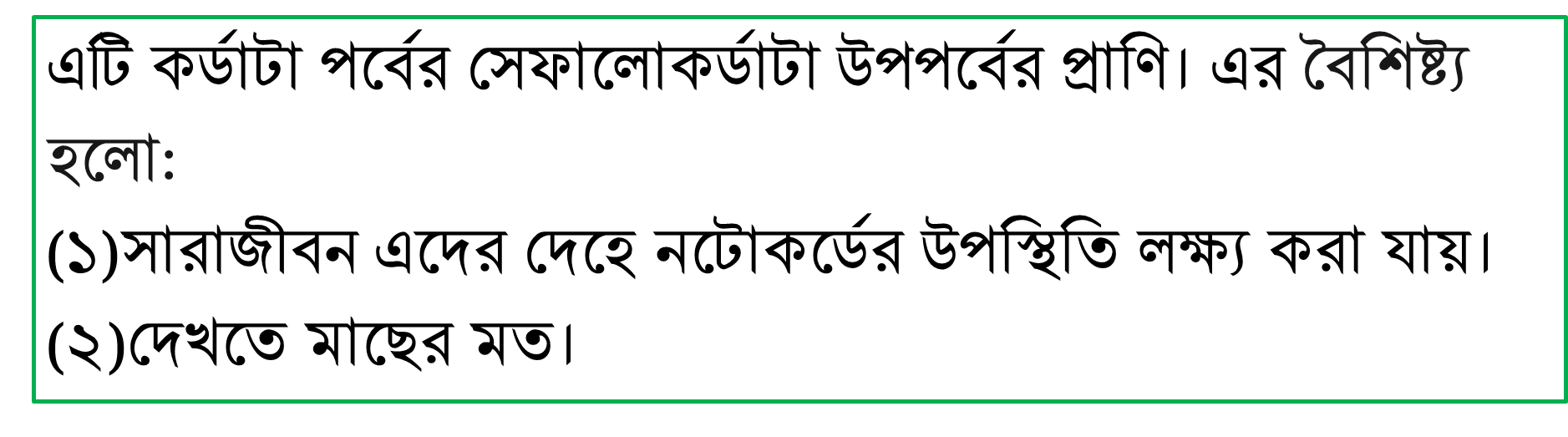 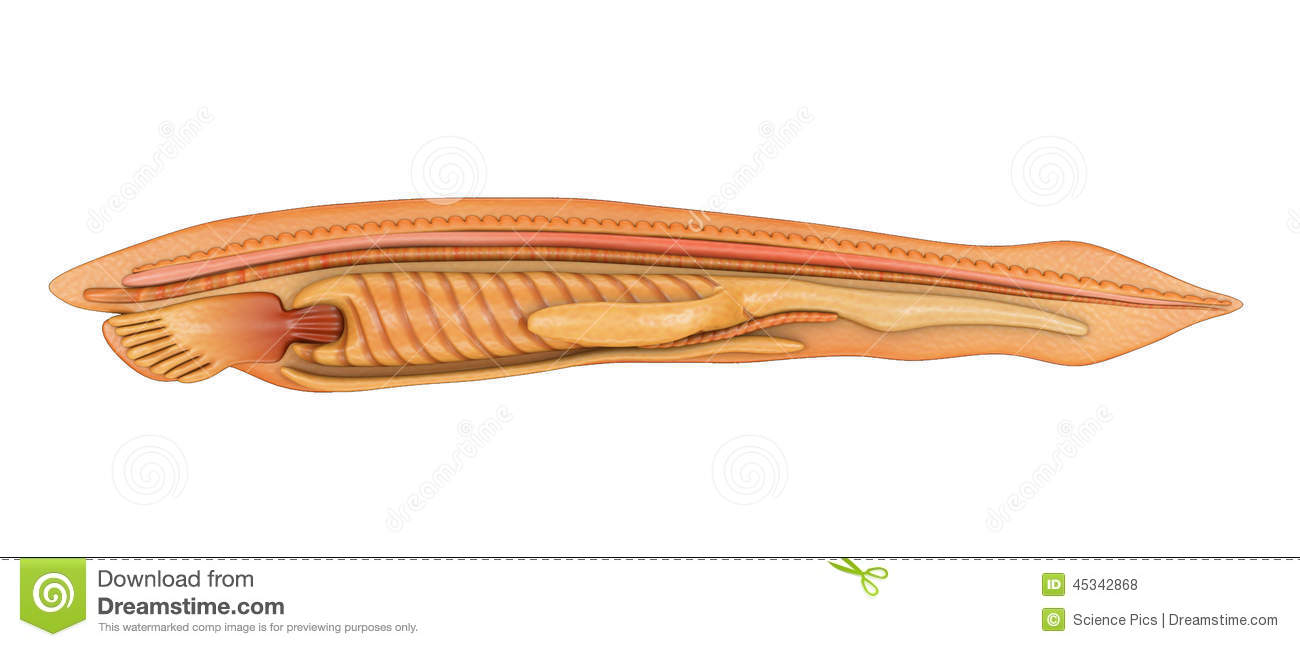 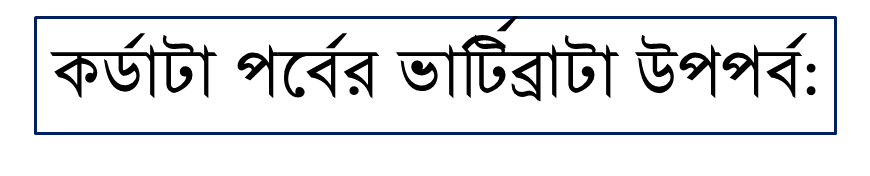 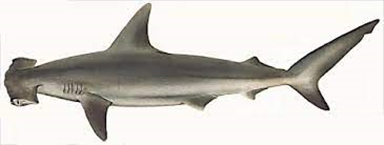 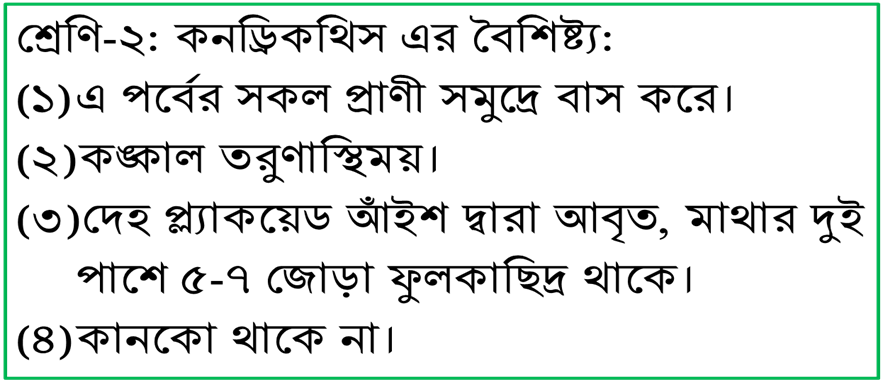 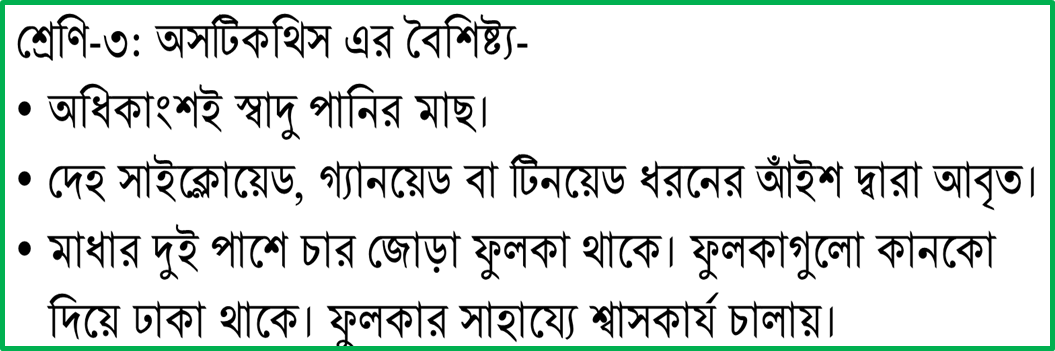 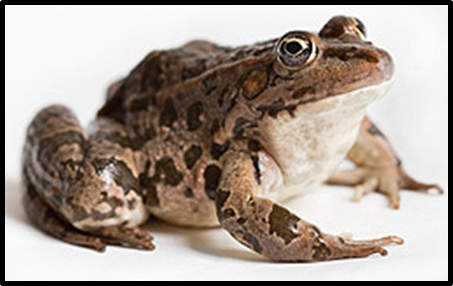 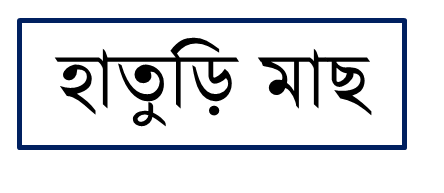 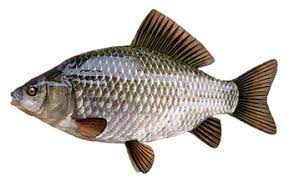 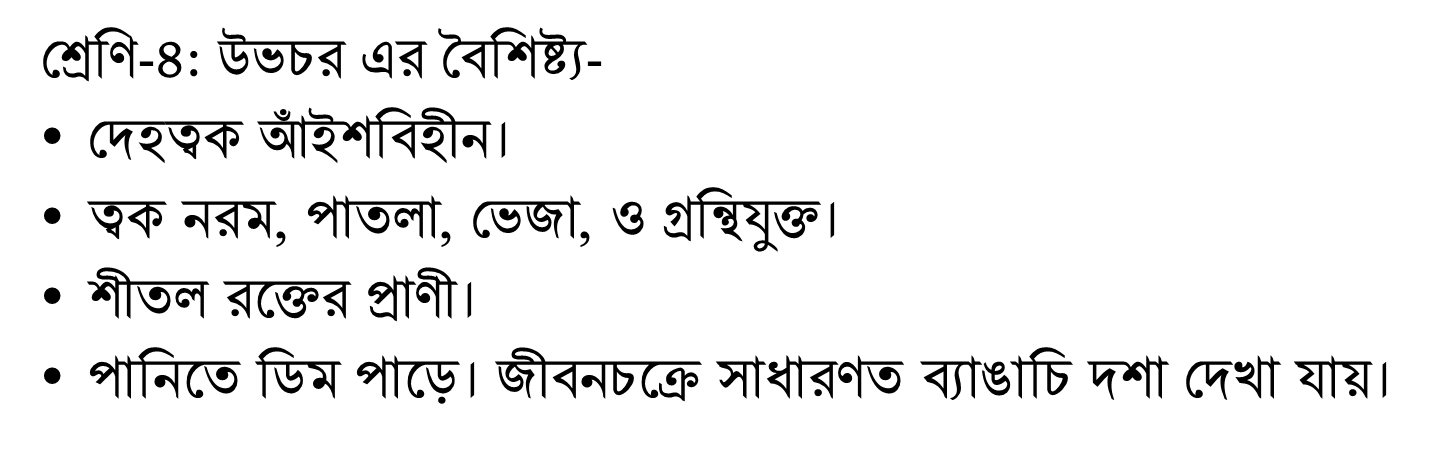 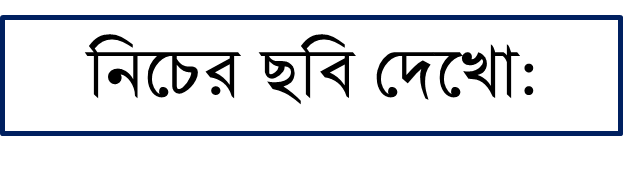 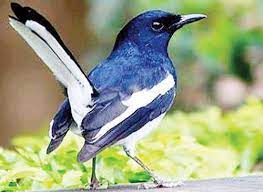 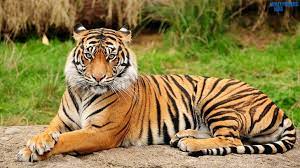 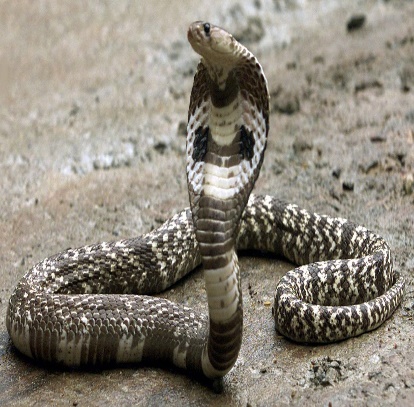 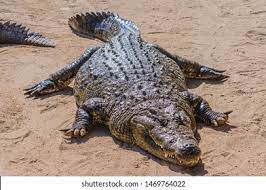 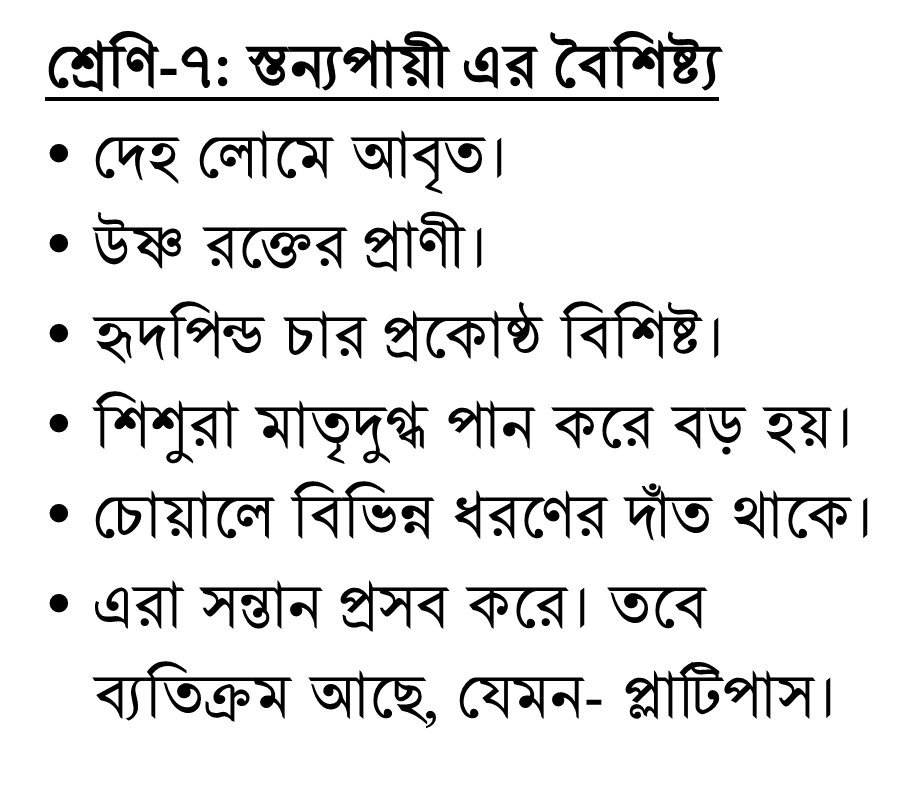 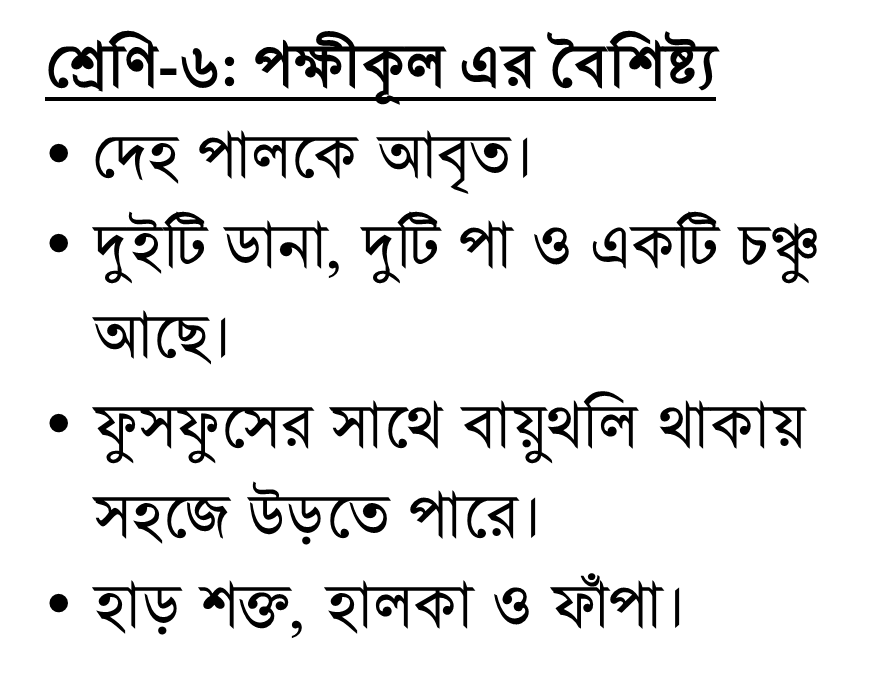 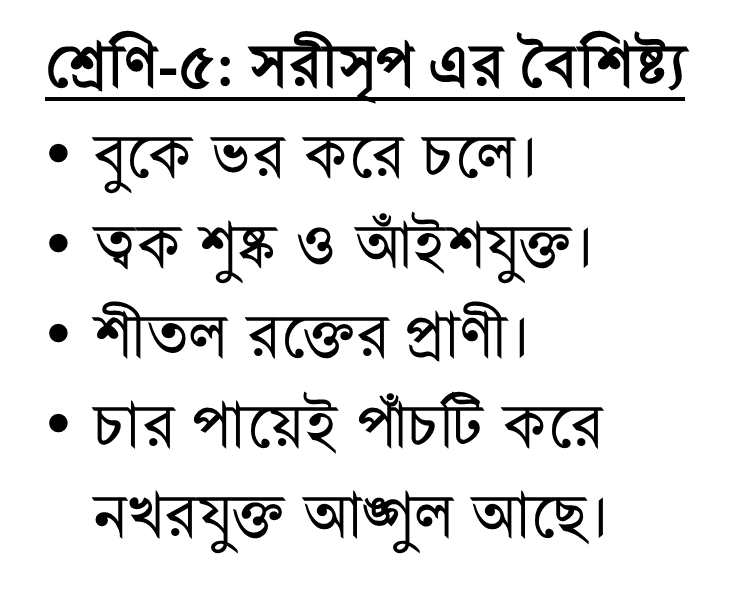 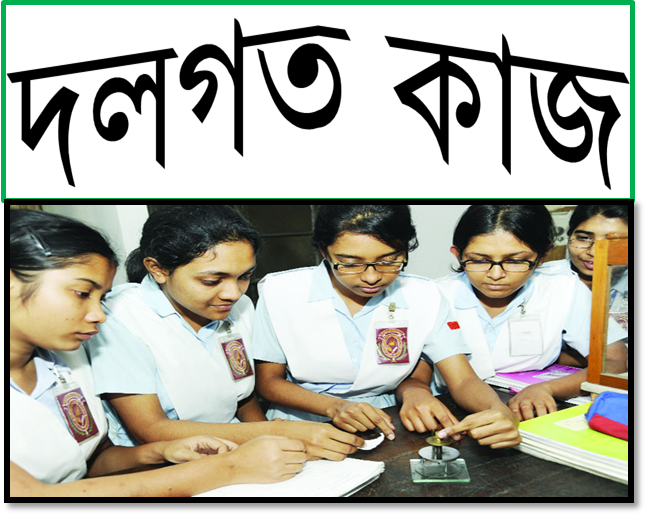 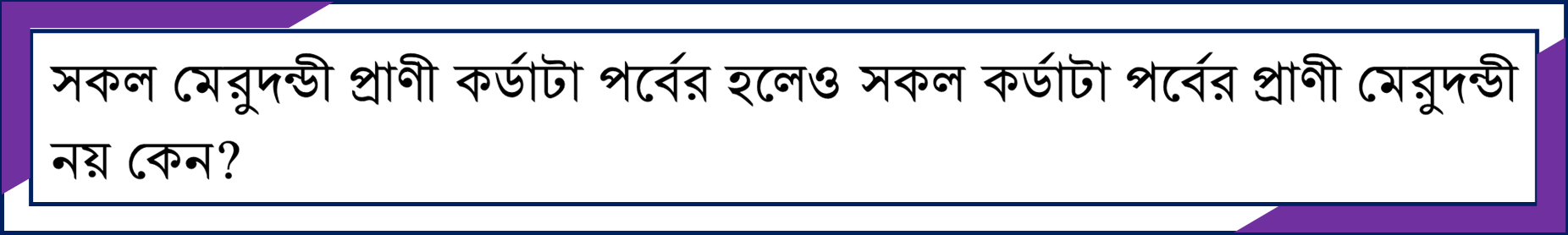 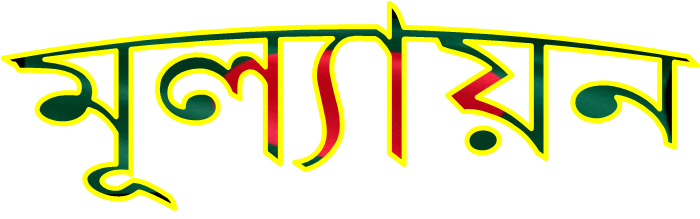 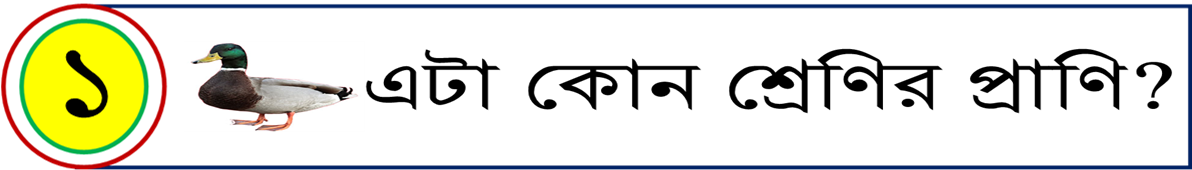 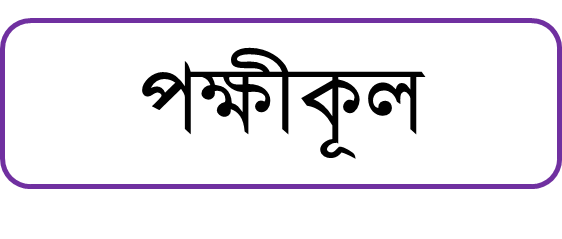 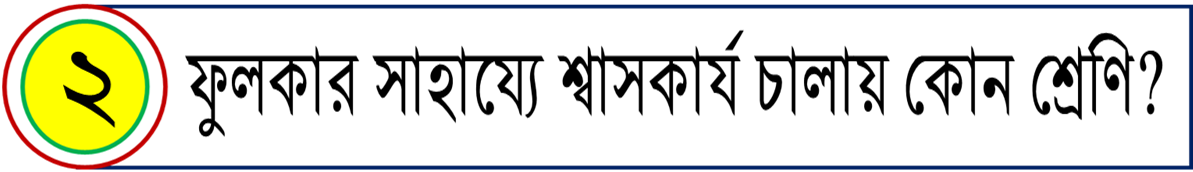 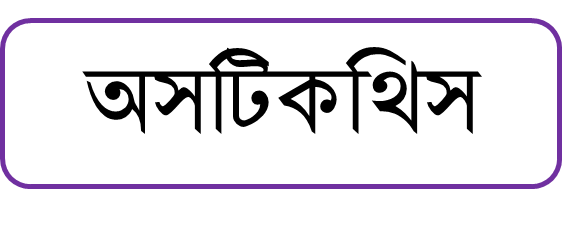 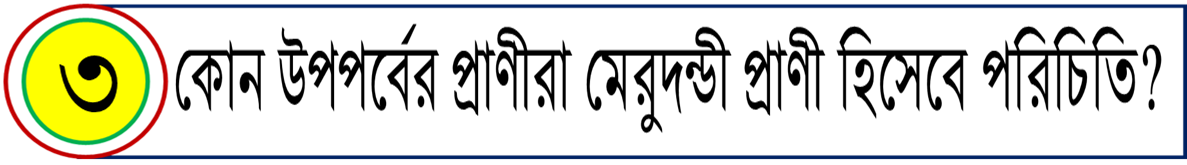 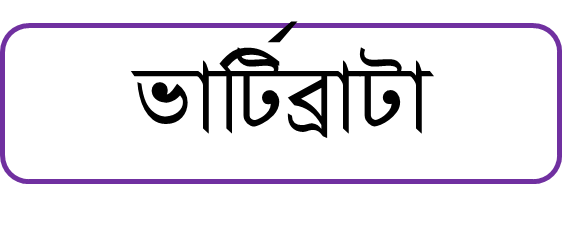 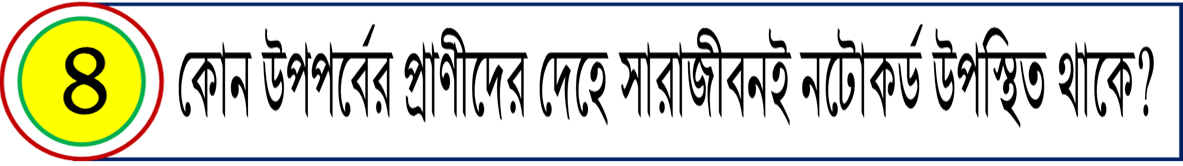 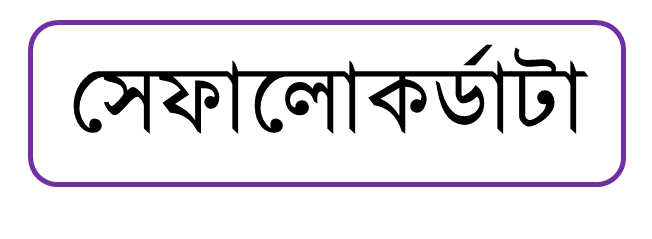 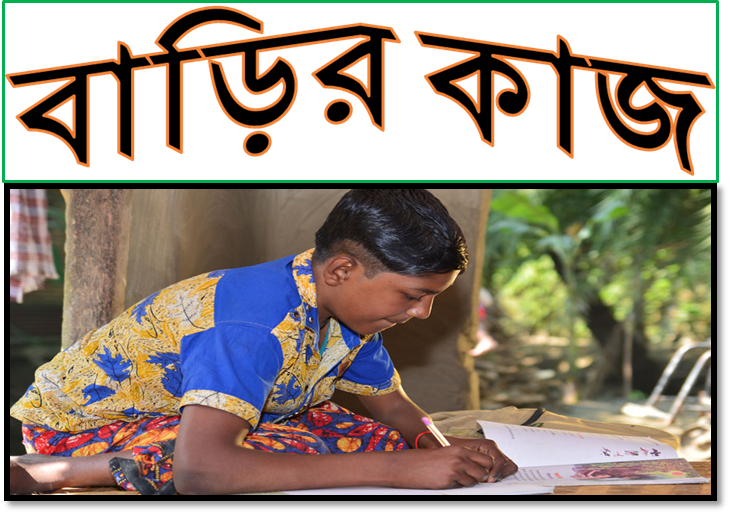 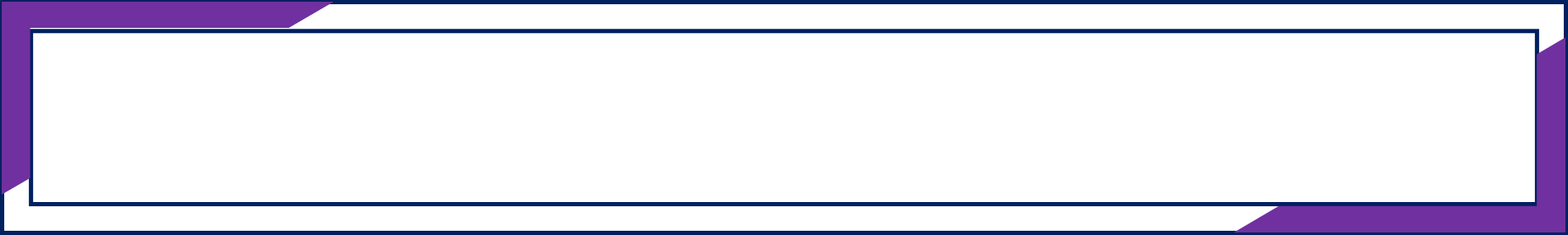 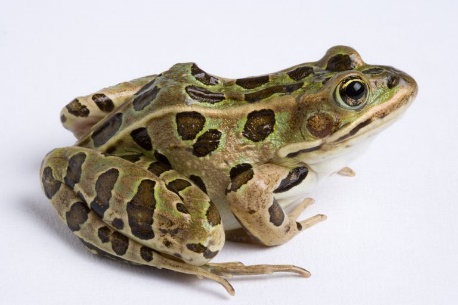 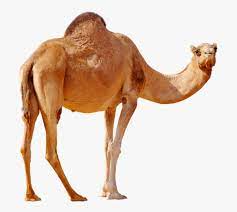 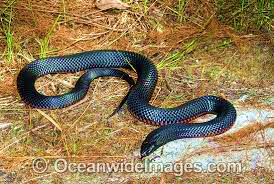 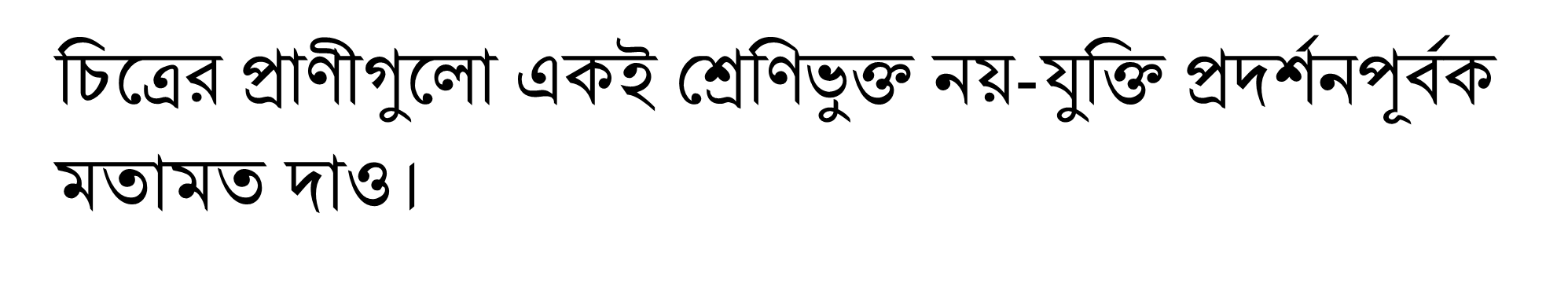 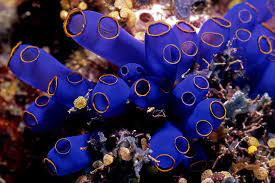 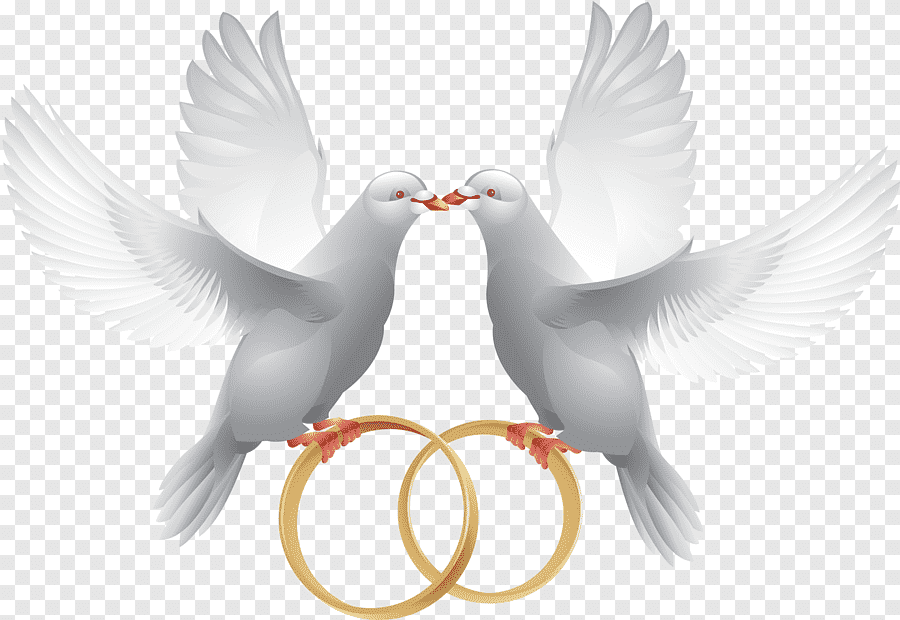 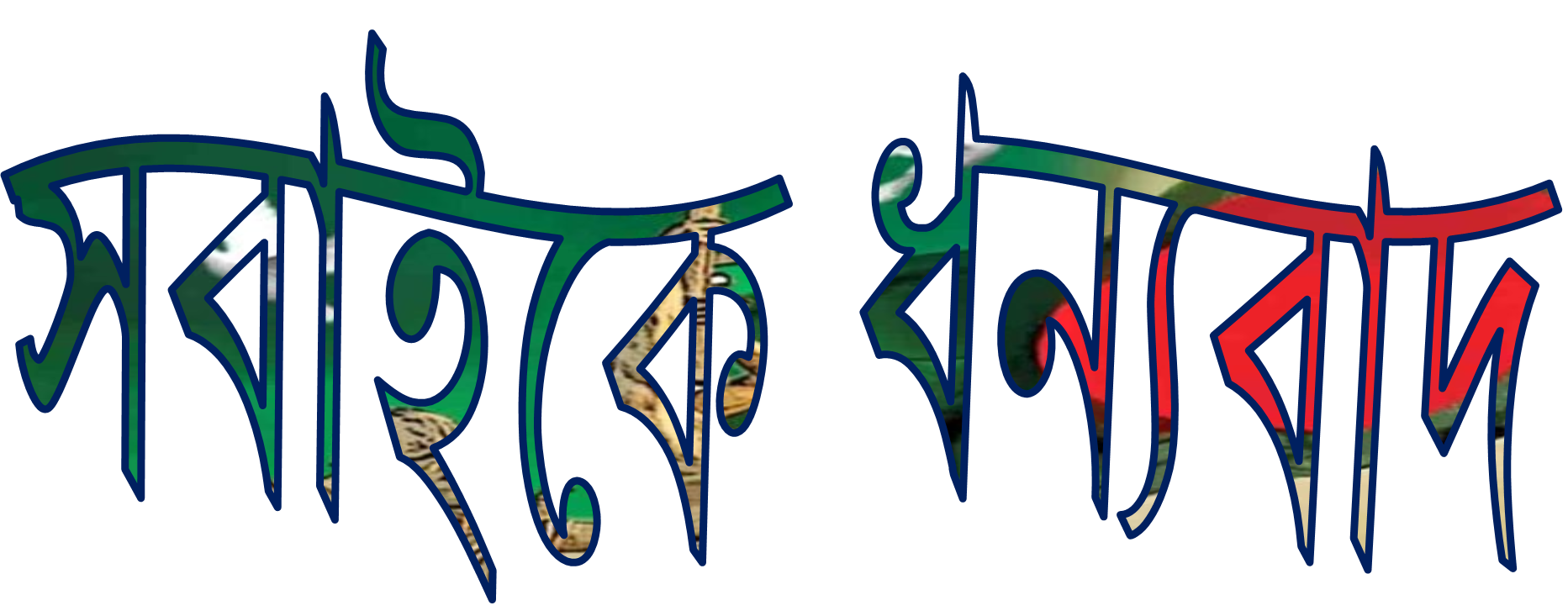